The Mad Hedge Fund Trader“The Recession Has Begun”
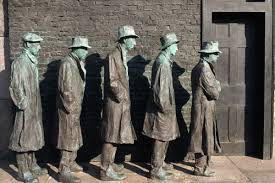 With John Thomasfrom Silicon Valley, CA, March 6, 2019www.madhedgefundtrader.com
Trade Alert PerformanceNew All-Time HighHanging tough and beating the market
*January   9.49% Final         *July  +0.0% Final*February   +4.64% Final         *August +2.19% MTD*March    -1.14% Final        *September 1.38% Final*April       +12.54% Final      *October +1.37% Final*May        +1.07% Final        *November -1.83% Final*June        +4.15% Final       *December -4.13% Final*2019 Year to Date +13.64%compared to +11.2% for the Dow Average*Trailing One year return +32.90%, +312.93% since inception,*Average annualized return of 34.12% for 9 years
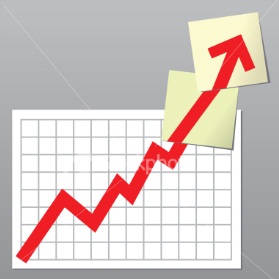 Portfolio Reviewrunning small short after great market run
Expiration P&L14.40%
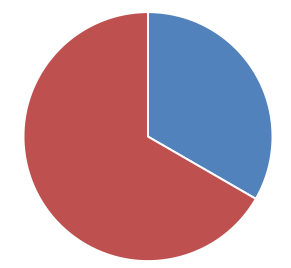 GTD Daily Audited Performance
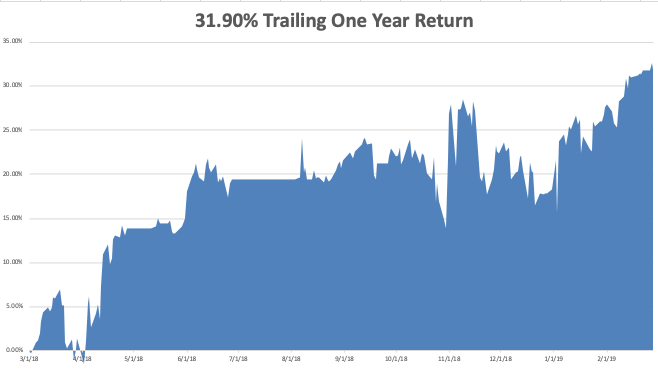 GTD 9 Year Daily Audited Performance
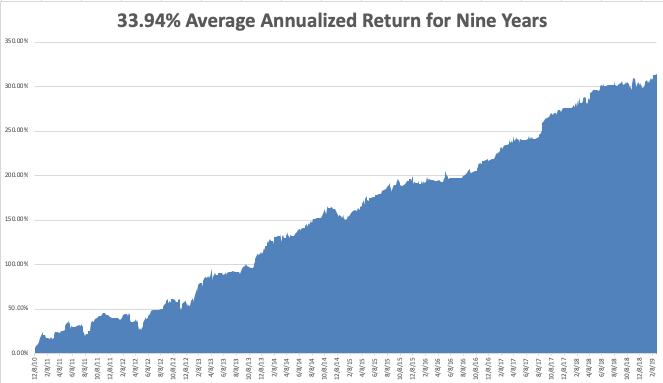 The Method to My Madness
*GDP Upside surprise triggers bond crash, but also selloffs in commodities and oil, but is not sustainable until Fed raises interest rates*China deal could trigger the biggest “Sell the news” collapse in the US of all time*No earnings growth is the biggest market challenge for 2019, shrinking multiples are next*Oil remains strong on Venezuela collapse, inventory shortfall, and China stimulus*With much more stimulus than the US, Chinacould outperform the US in 2019
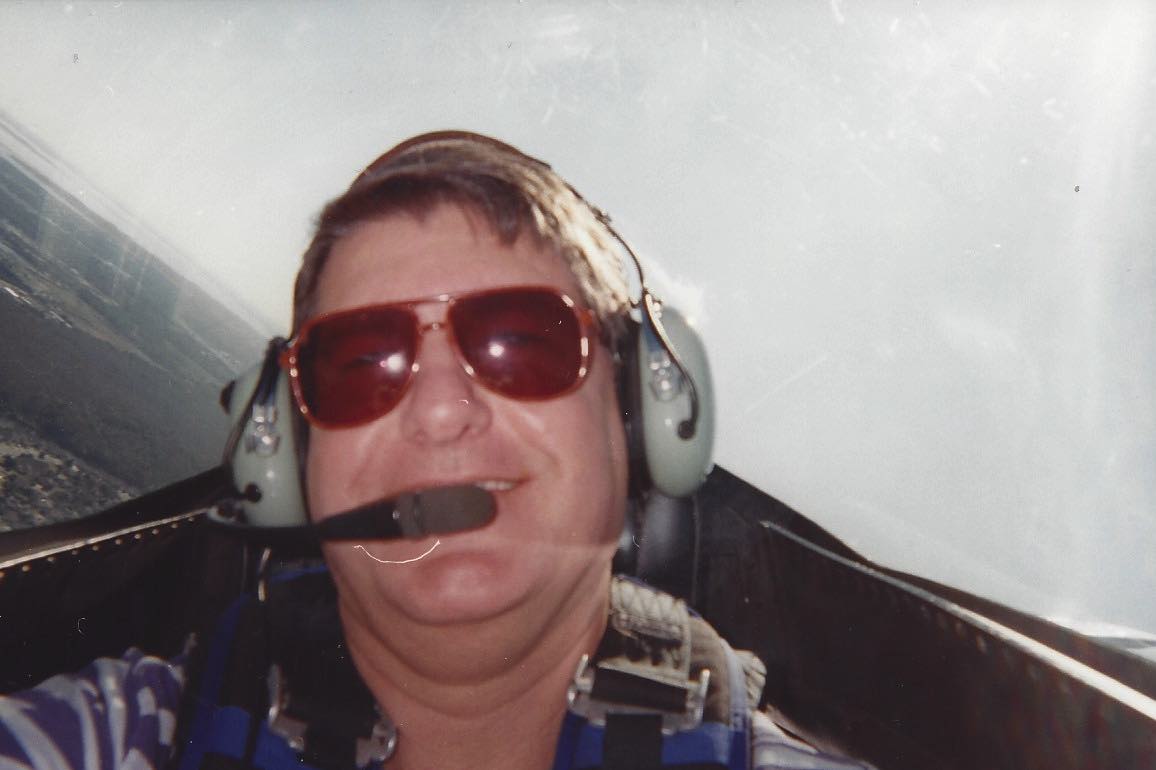 The Mad Hedge Profit PredictorMarket Timing Index-An artificial intelligence driven algorithm that analyzes 30 differenteconomic, technical, and momentum driven indicators
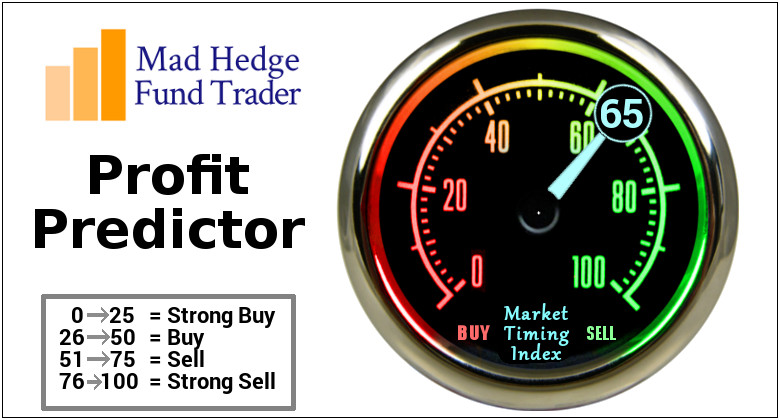 The Mad Hedge Profit Predictor
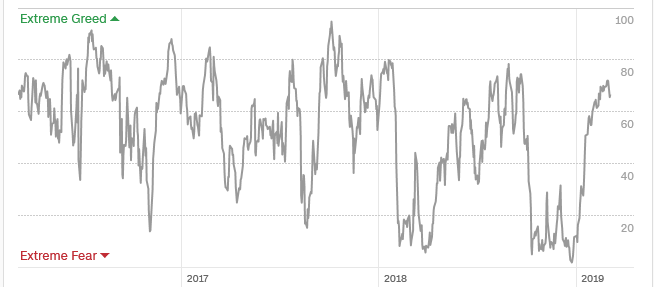 SELL
BUY
The Global Economy – Weak
*Economic data flow is almost all terrible, issuing a loud recession waning, Wholesale Inventories rose sharply, up 1.1%, Factory Orders came in incredibly weak, at 0.1% in December, when 0.6% was expected, December Construction Orders down 0.6%*Ag crisis spreads, with 19.4% of Farm Service loans delinquent, vuctims of trade war*Bonds see their worst week in five months, driving the ten year rate up to 2.77%*Gold takes a break providing an entry point as a dollar rally puts inflation fears on hold*As European economy tips into recession they may be about to return to QE, taking rates back to negative numbers*Weakened dollar will boost non-dollar plays, like emerging markets (EEM) and the currencies (FXE) and (FXA), and oil (USO)
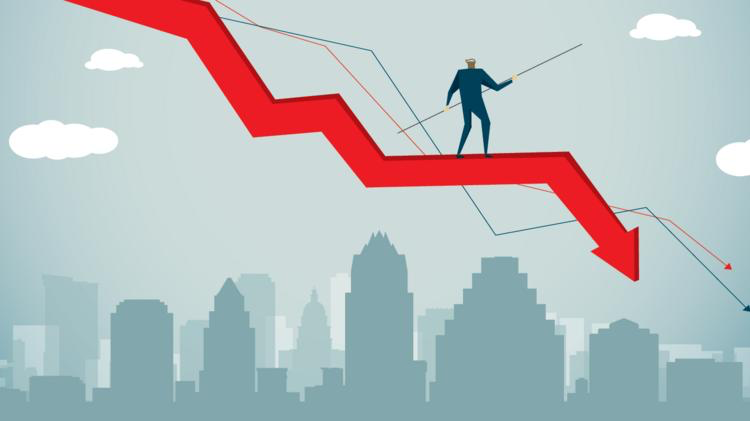 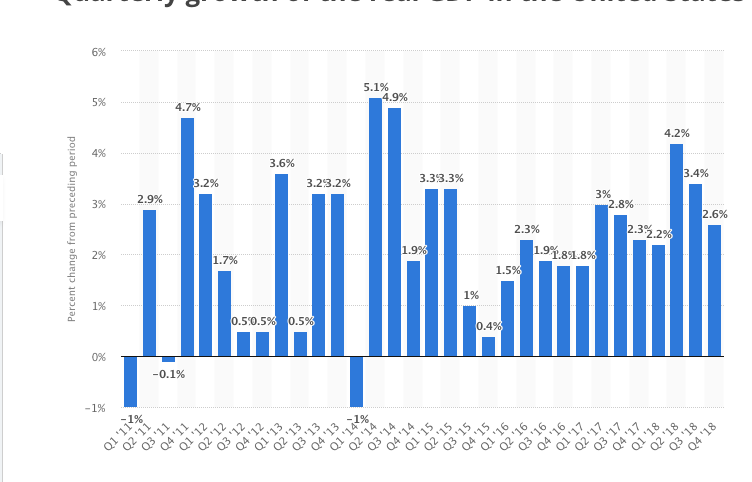 Growth Recession
Q1 2019
Soybeans (-20%)-Trade War Indicatorrolling over price action hits on a big “Sell the news” on China trade deal
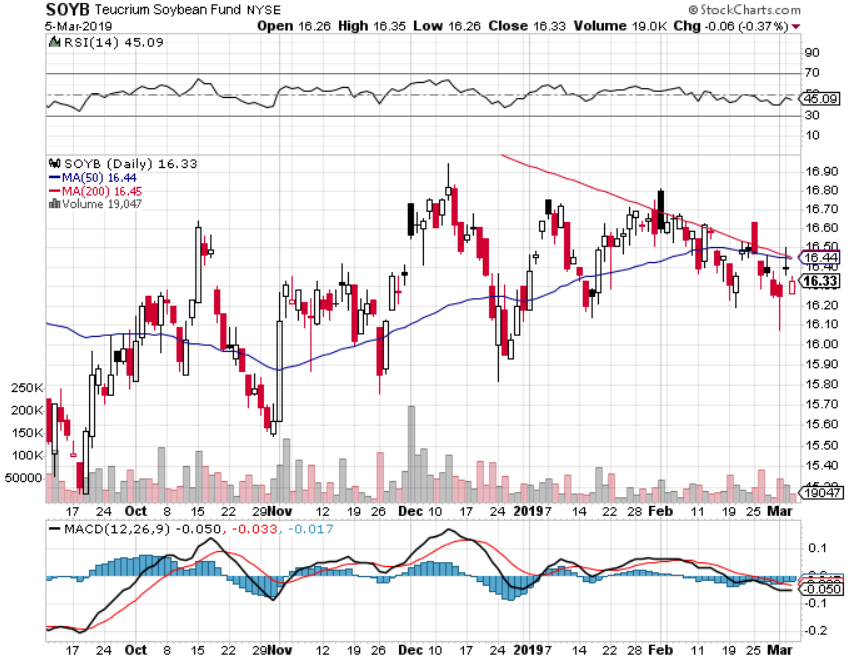 Weekly Jobless Claims –The Most Important Statistic -33,000 to 213,000
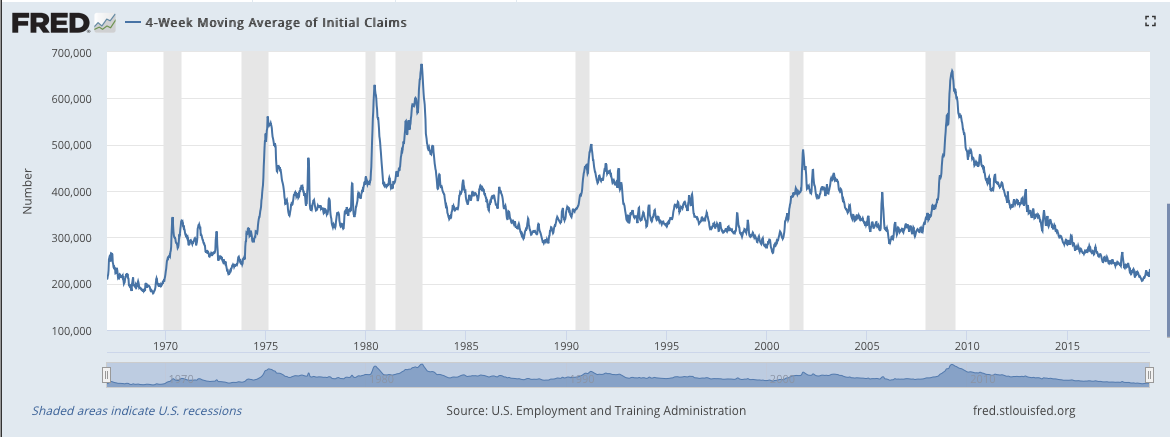 The Bill Davis ViewA $1,500 Upgrade for the Mad Day Trader Service
Stocks – Nosebleed Territory
*Best start to a year since 1987*Earnings multiple just jumped from 14X to 18X without the growth to support it creates a very high risk market*Analysts are now looking for negative earnings growth in 2019*Trade war settlement is 95% in the market, if it doesn’t happen the market will back that 95% out very quickly*Main indexes offer 5% of upside versus20% downside risk*Tech is starting to fade, to be replaced by weak dollar plays like emerging markets, gold,commodities, and energy*Bottom Line: its bet the ranch time on tech longs,but stay away from those with big China exposure, like Apple, and weak dollar plays like energy, andemerging markets
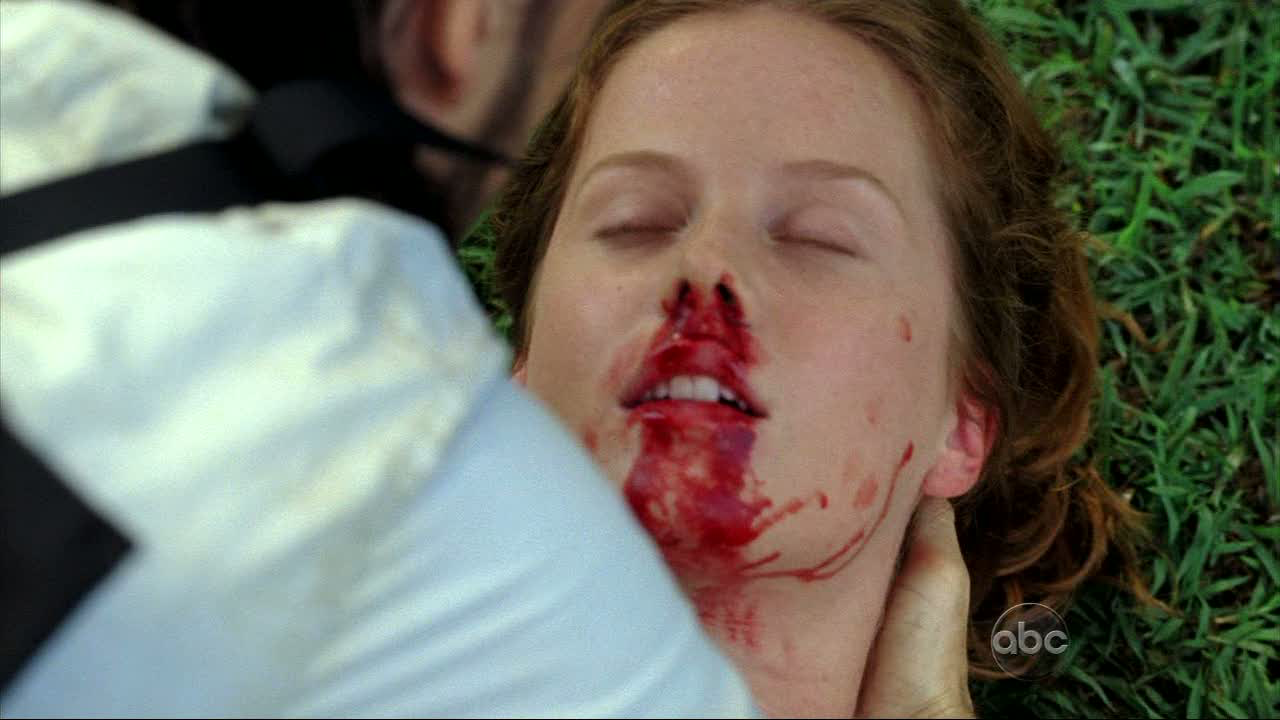 S&P 500-took profits on long 2/$270-$275 bear put spread
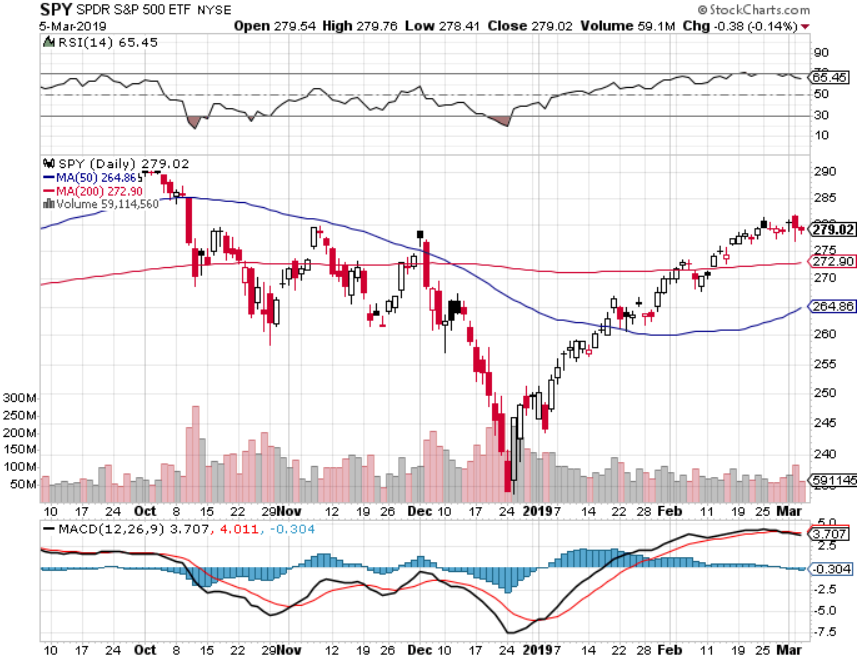 Dow Average-
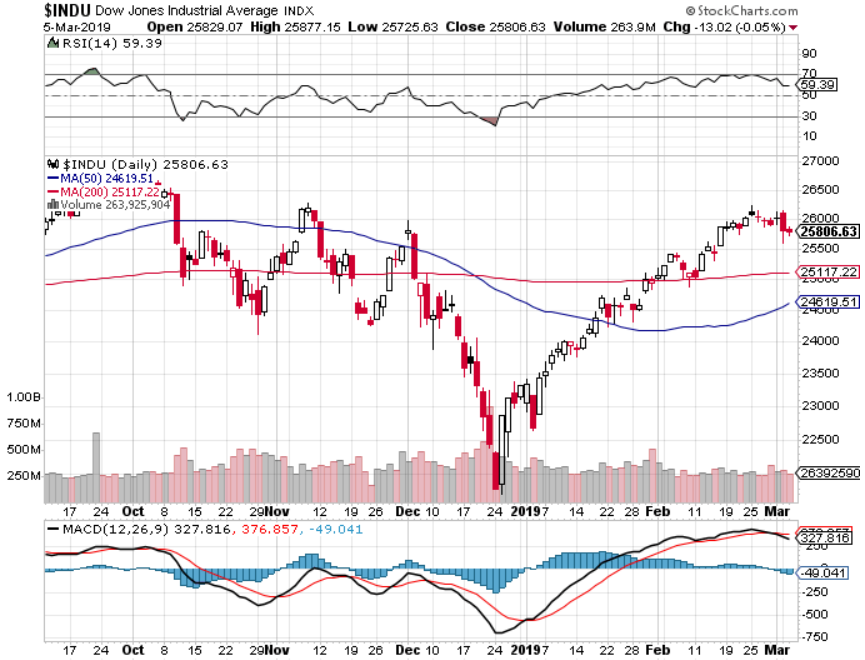 Russell 2000 (IWM)-
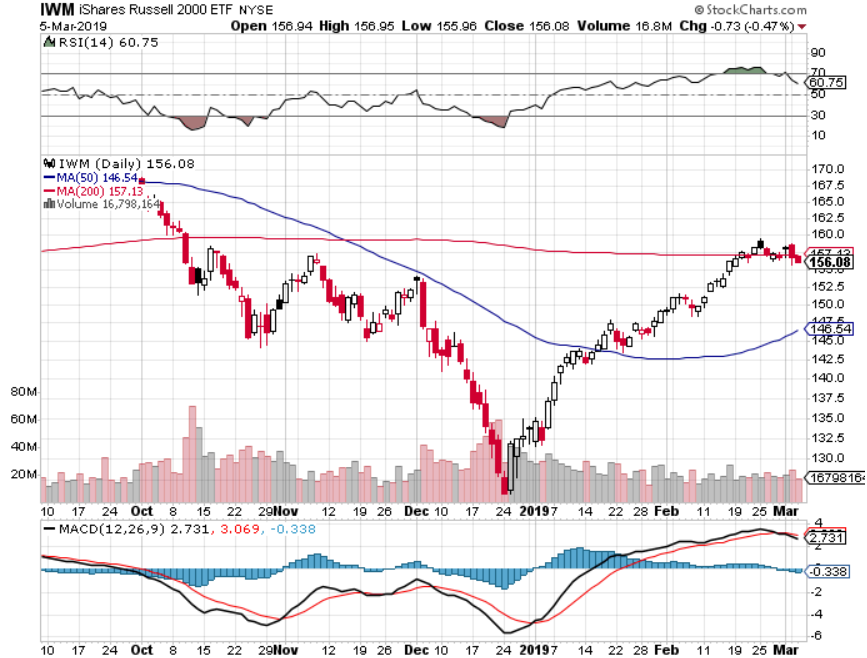 NASDAQ (QQQ)
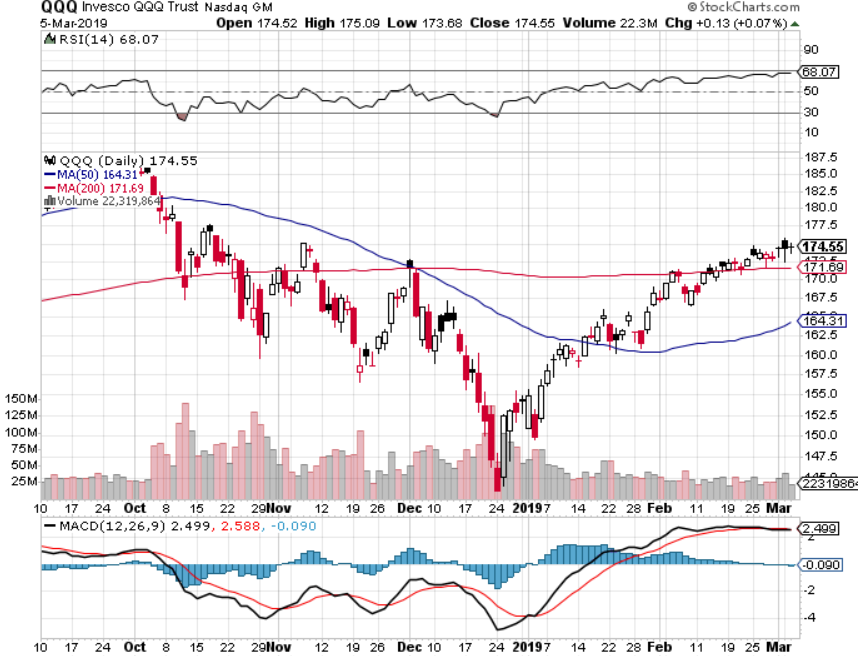 (VIX)- Probing Lows
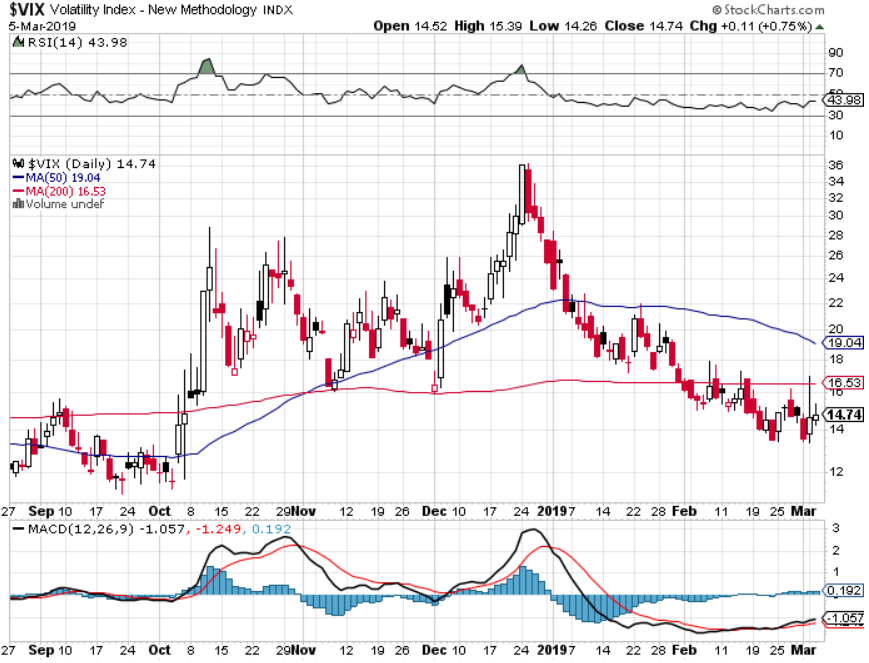 iPath S&P 500 VIX Short-Term Futures ETN (VXX)
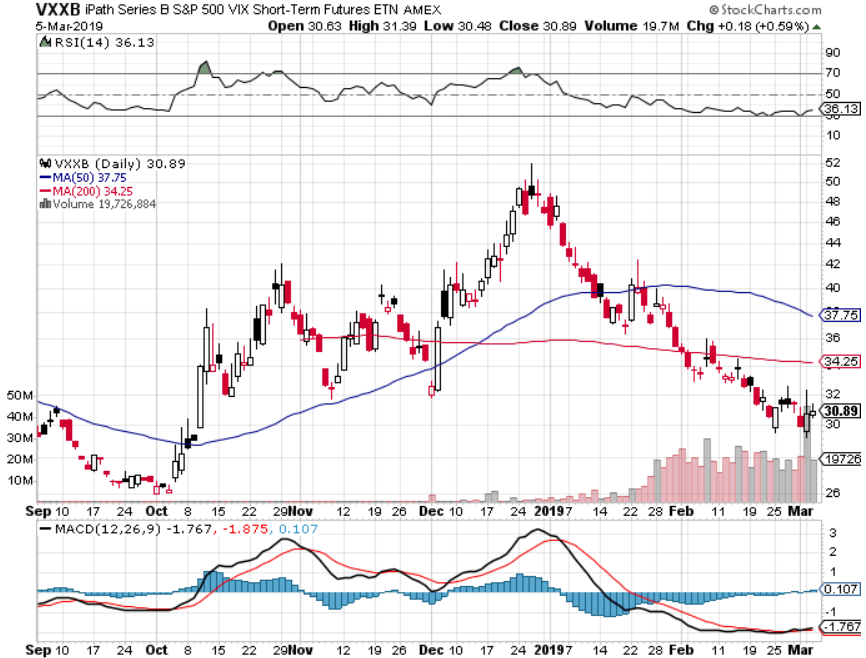 Microsoft (MSFT)- Earnings beattook profits on long 2/$85-$90 call spread
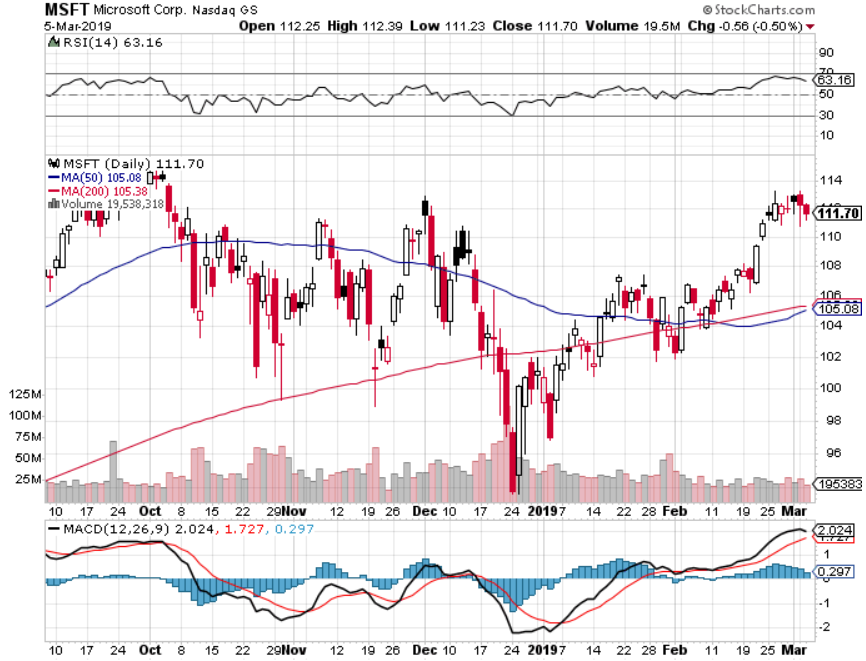 Facebook (FB)- Struggling
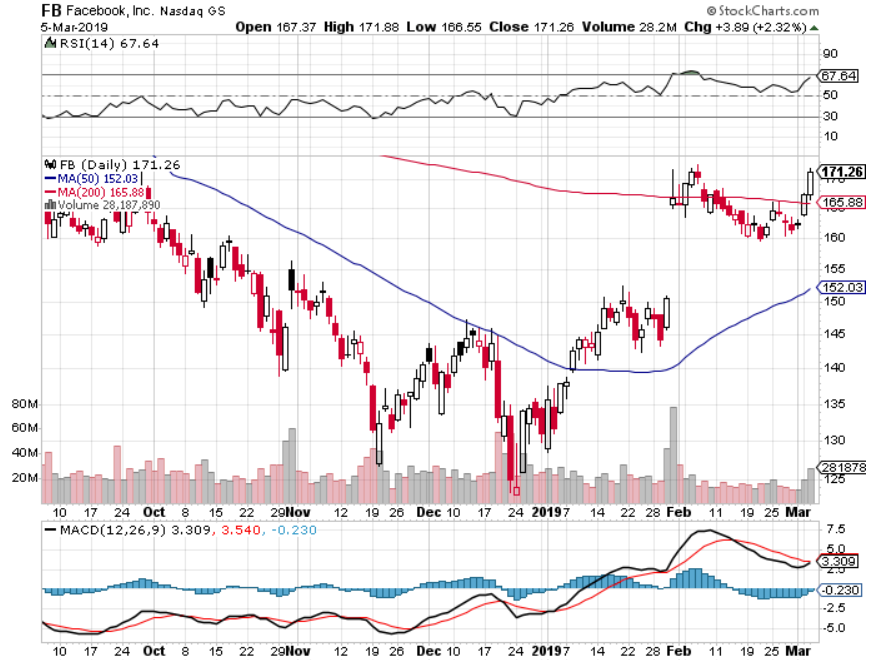 Apple (AAPL)- UnderperformingEarnings mixedlong 3/$180-$185 bear put spread – 7 days to expiration- Tech Letterstopped out of long 11/$175-$180 bear put spreadtook profits on long 11/$165-$175 bear put spread
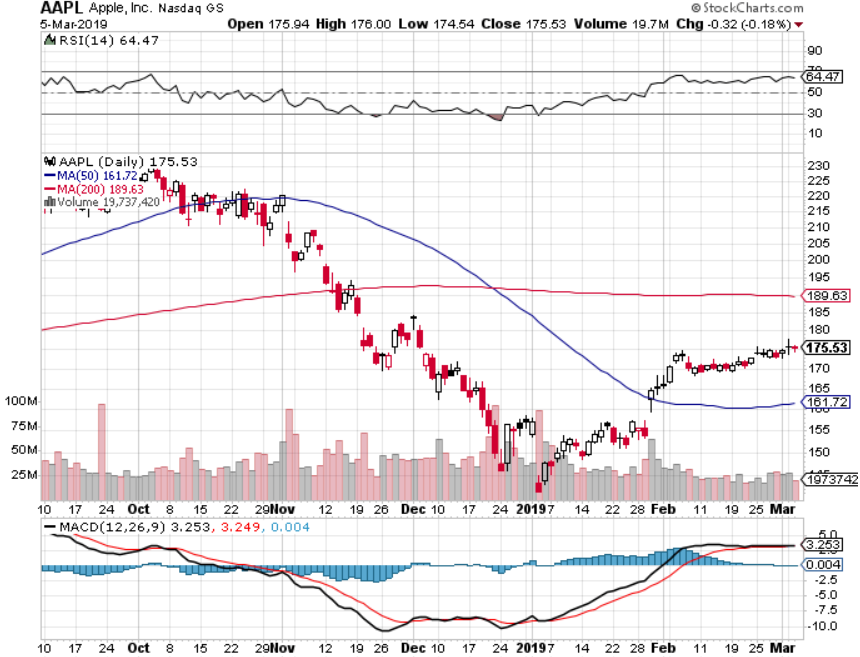 Alphabet (GOOGL)-
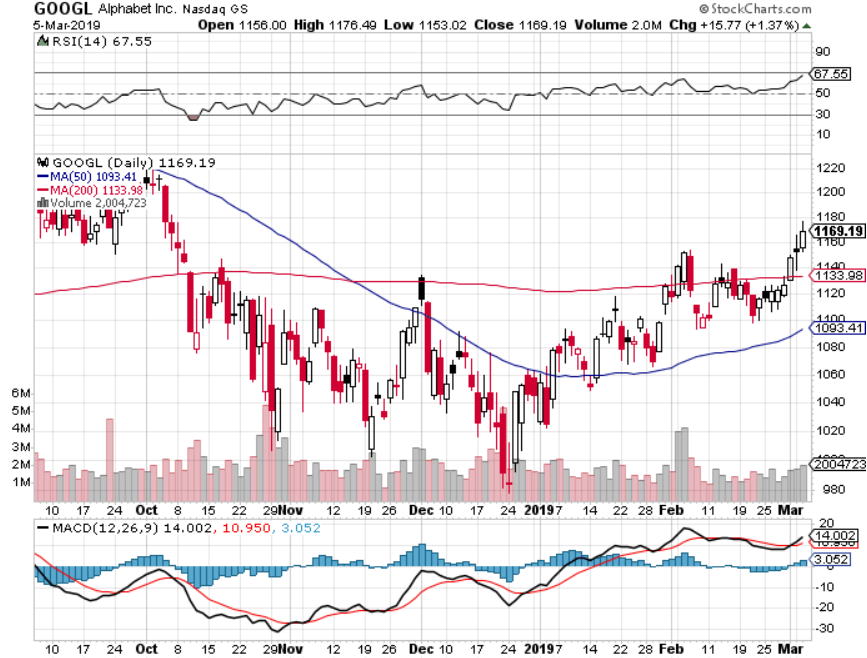 Amazon (AMZN)-Back to Top of RangeCancelled NY HQ2 to duck coming recessiontook profits on long 2/$1,200-$1,300 call spread
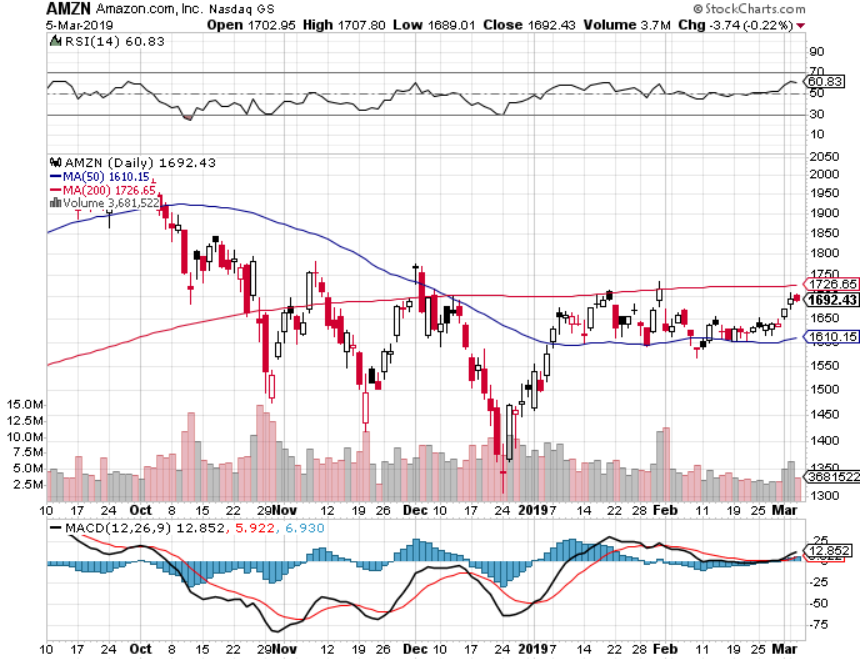 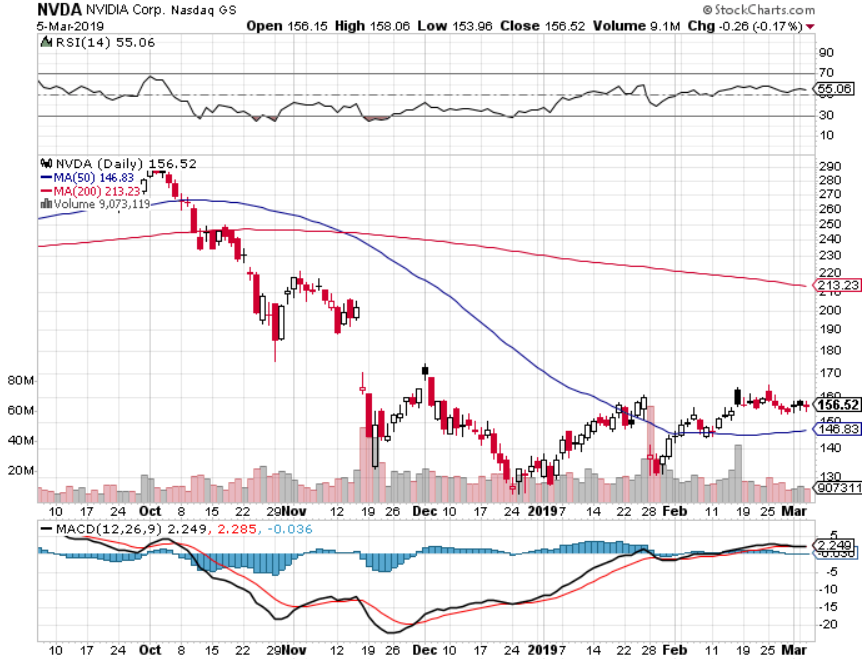 NVIDIA (NVDA)- earnings beat
Micron Technology (MU)-
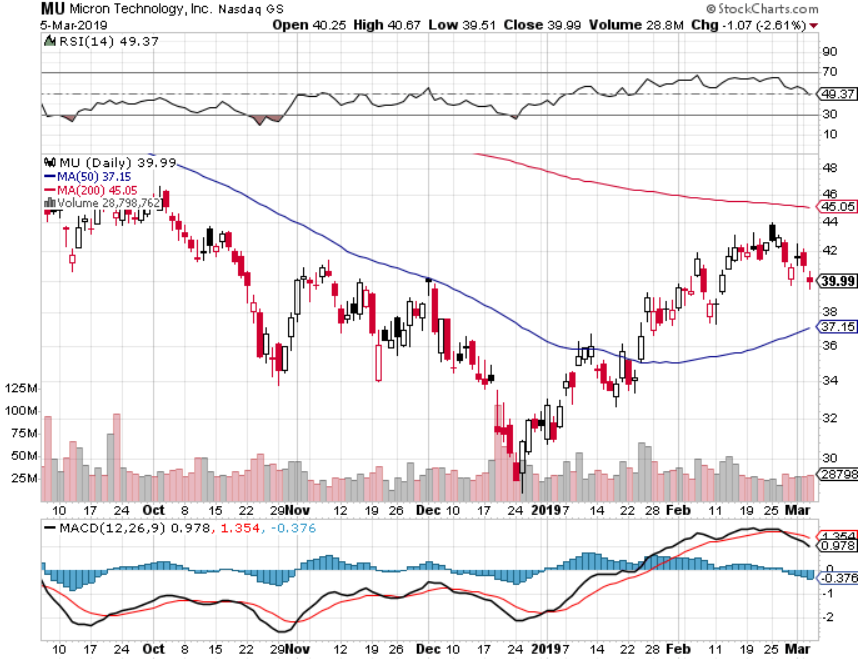 Salesforce (CRM)-Great Earnings-Poor Guidancetook profits on long 2/$105-$115 call spread
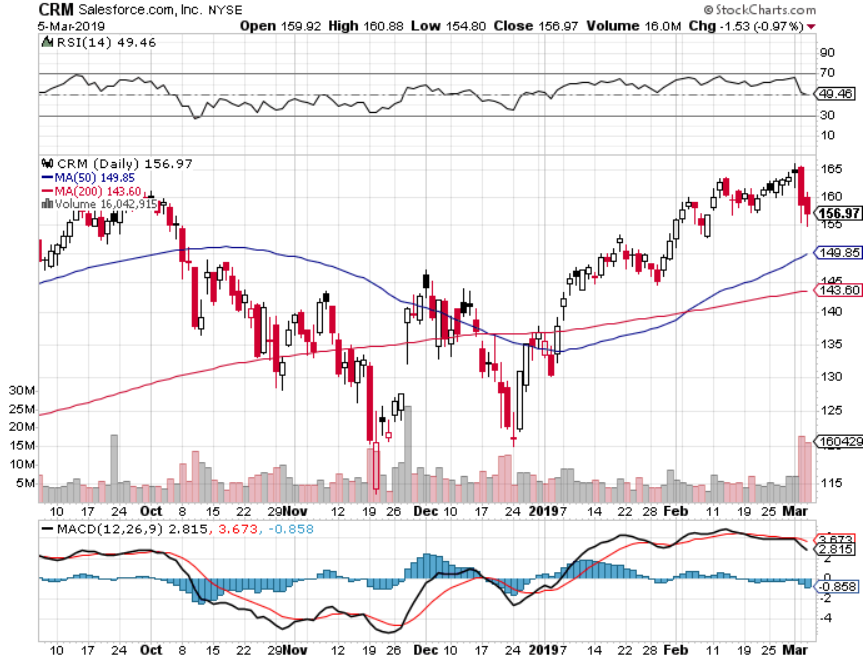 PayPal (PYPL)-
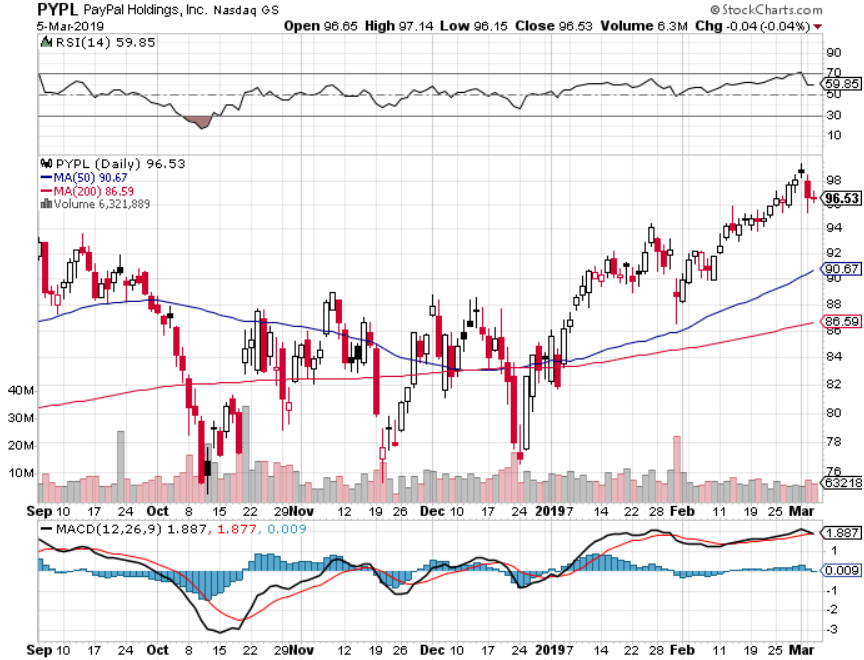 Adobe (ADBE)-The Quality Non-China tech play
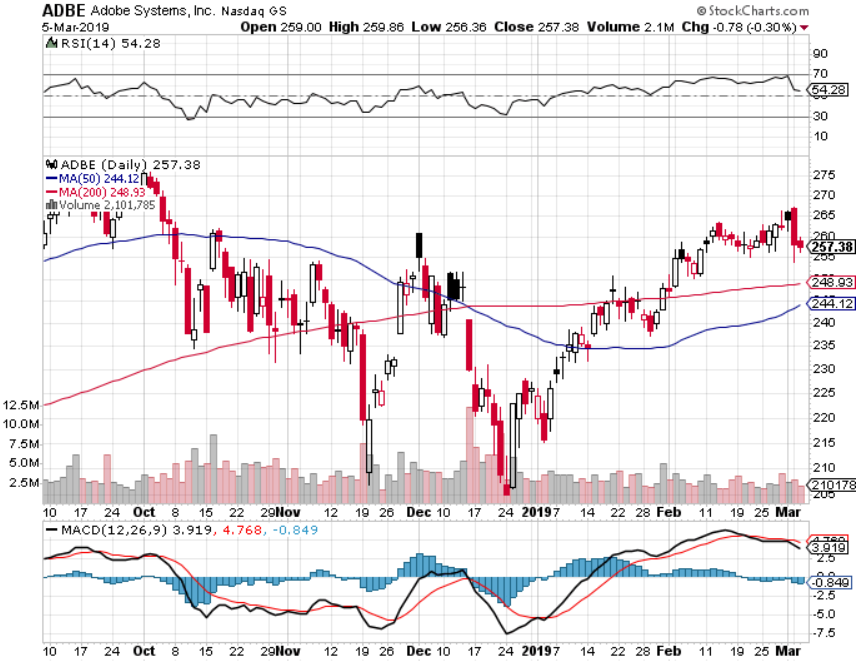 Industrials Sector SPDR (XLI)-(GE), (MMM), (UNP), (UTX), (BA), (HON)
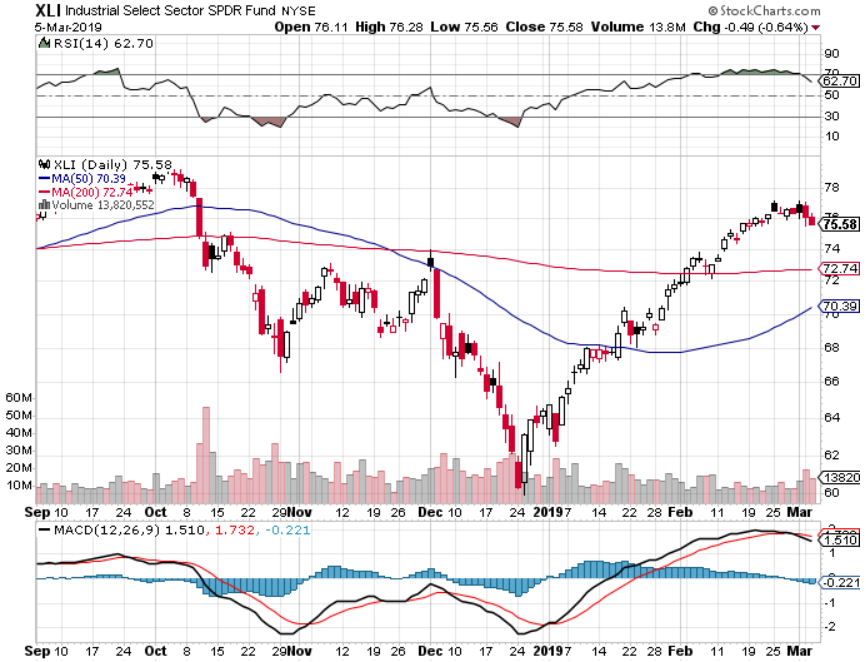 US Steel (X)-Tariffs TroubleImport duties cause users to abandon steelUnwound the entire Trump trade
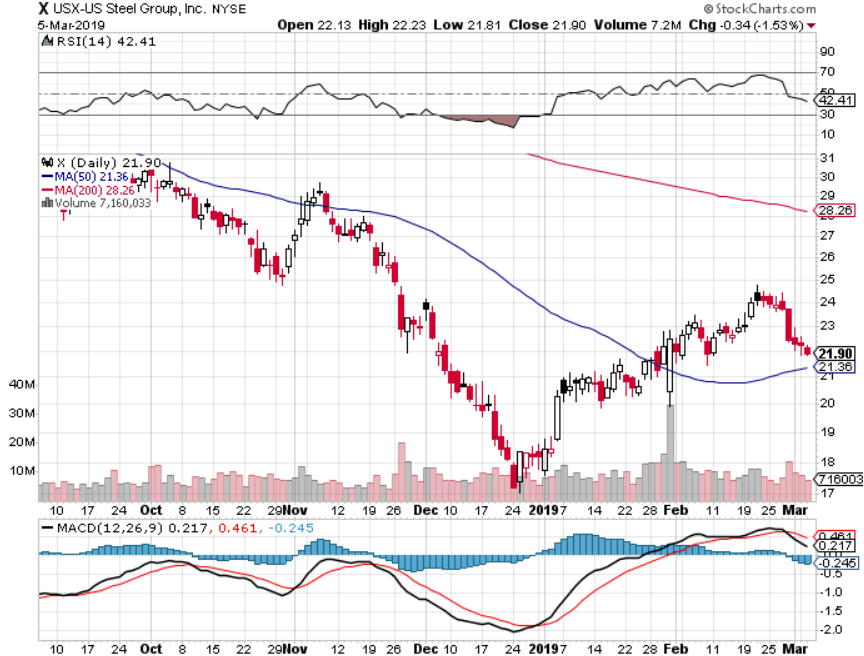 Tesla (TSLA)-Second Quarter of EarningsCut price of tesla 3 to $35,000, the Model Y is Out
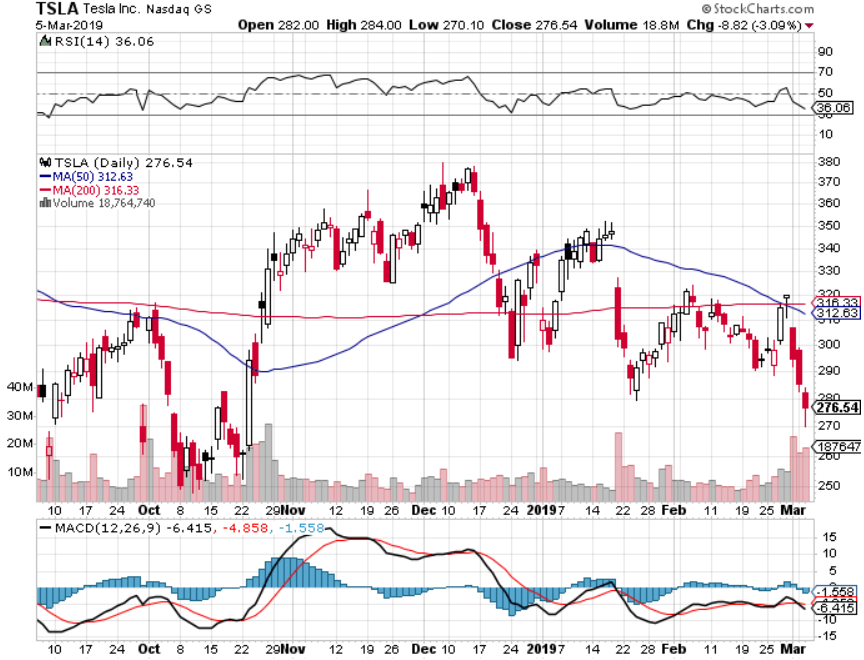 Southwest Airlines (LUV)-No oil help Warren Buffett’s Favorite Airline
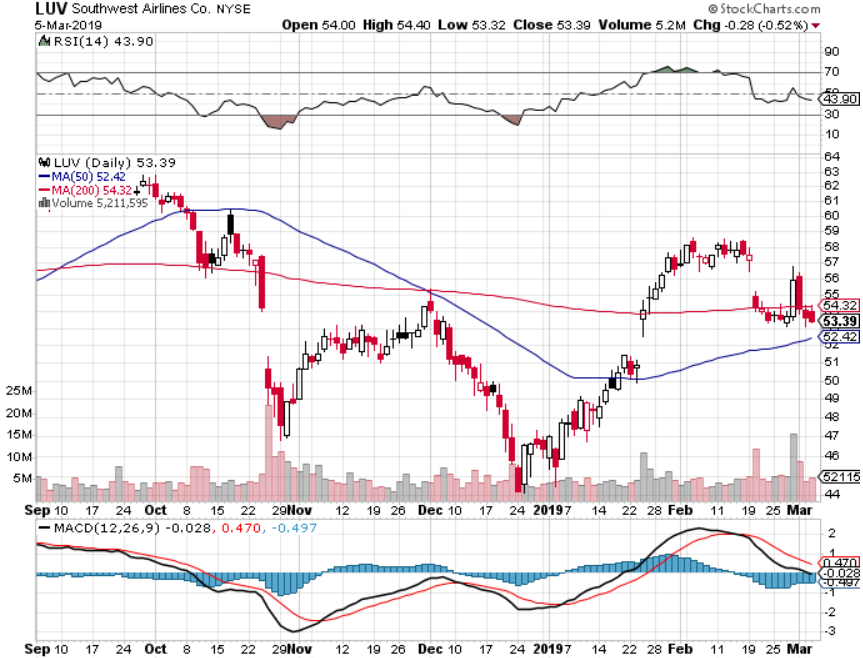 Delta Airlines (DAL)
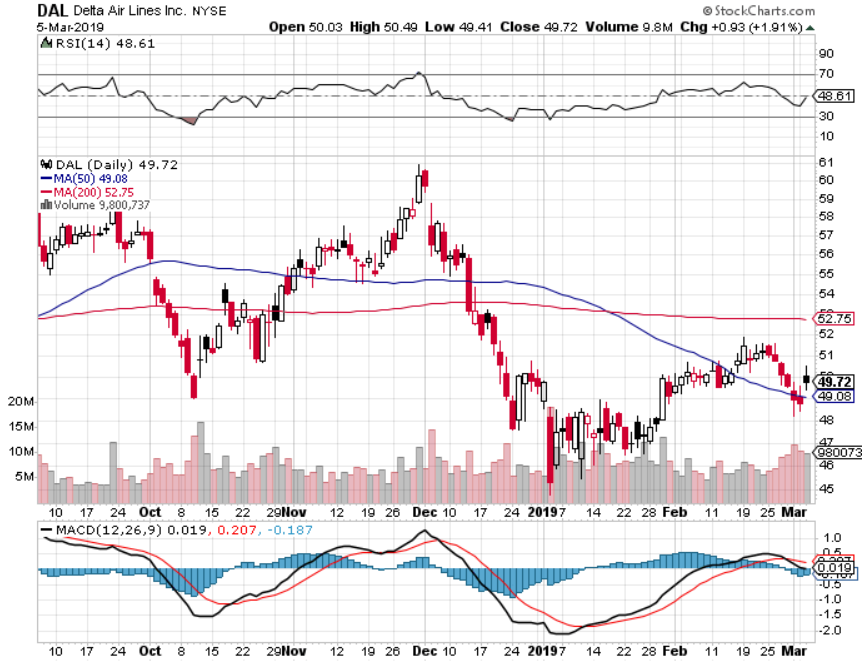 Transports Sector SPDR (XTN)- (ALGT),  (ALK), (JBLU), (LUV), (CHRW), (DAL)
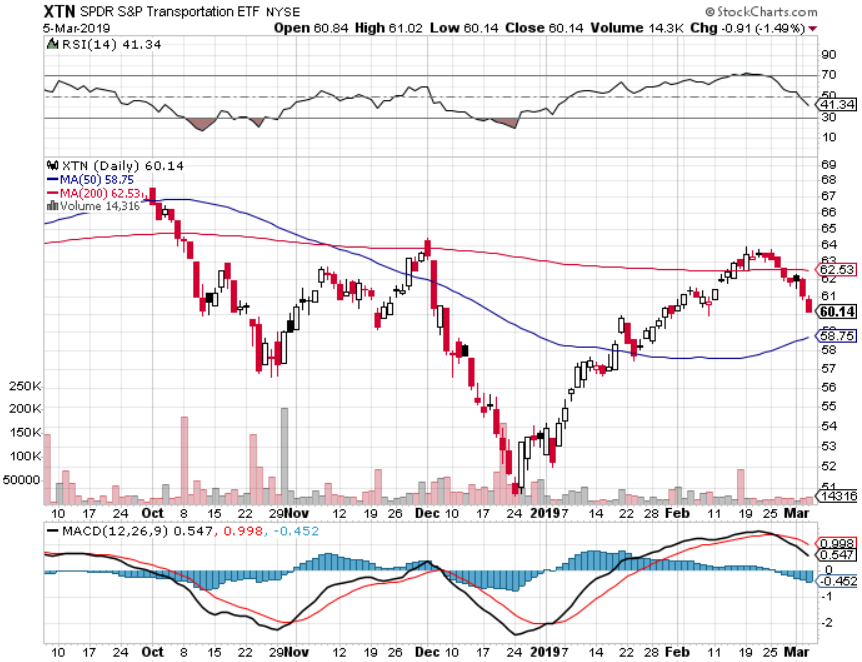 Health Care Sector (XLV), (RXL)-New Highs(JNJ), (PFE), (MRK), (GILD), (ACT), (AMGN)
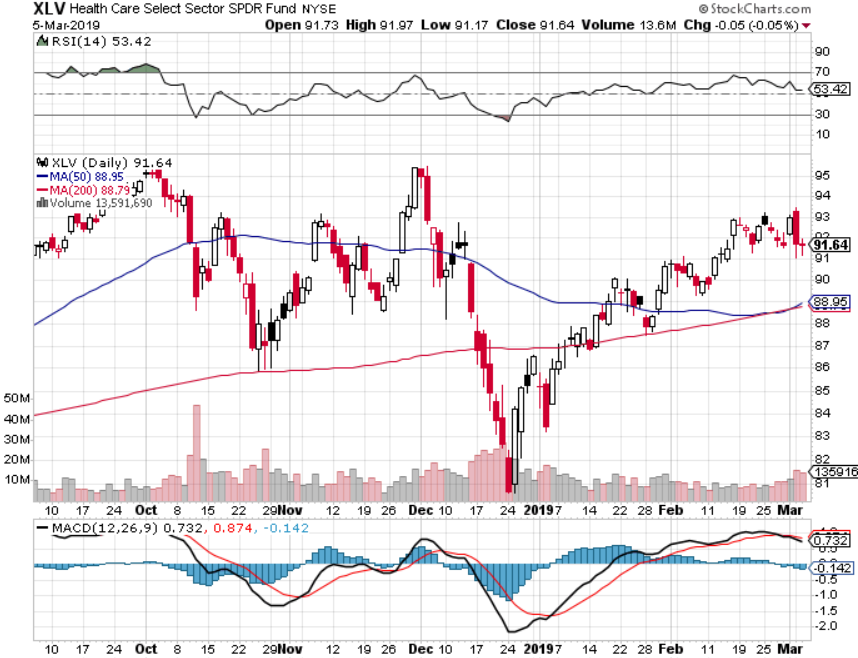 Goldman Sachs (GS)-The Next Buggy Whip maker
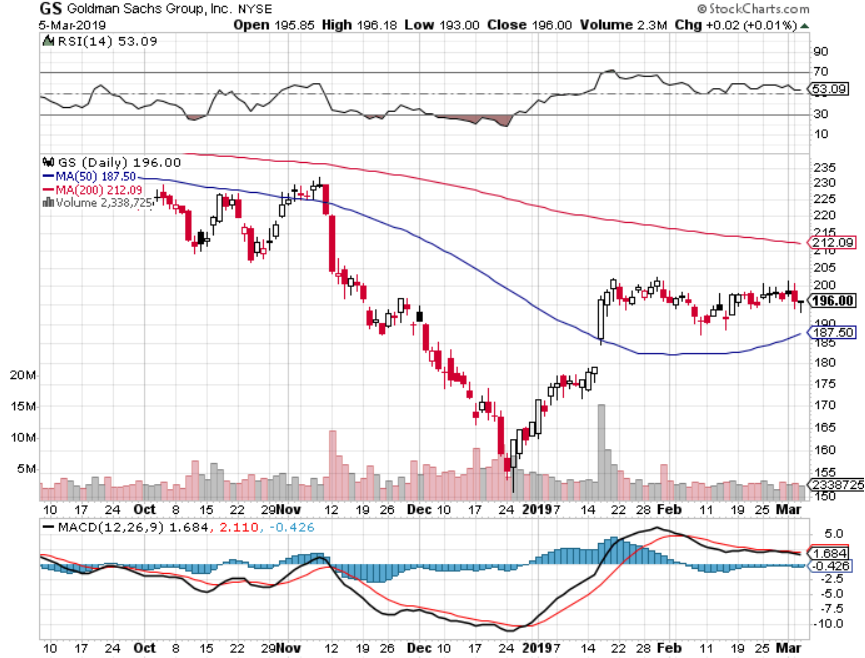 Palo Alto Networks (PANW)-Hacking never goes out of fashion
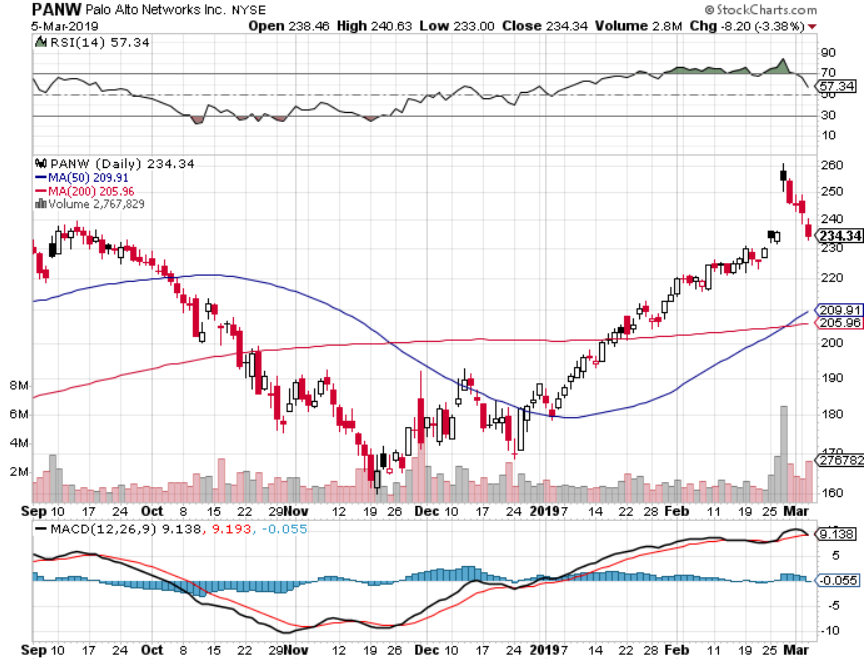 Consumer Discretionary SPDR (XLY)(DIS), (AMZN), (HD), (CMCSA), (MCD), (SBUX)
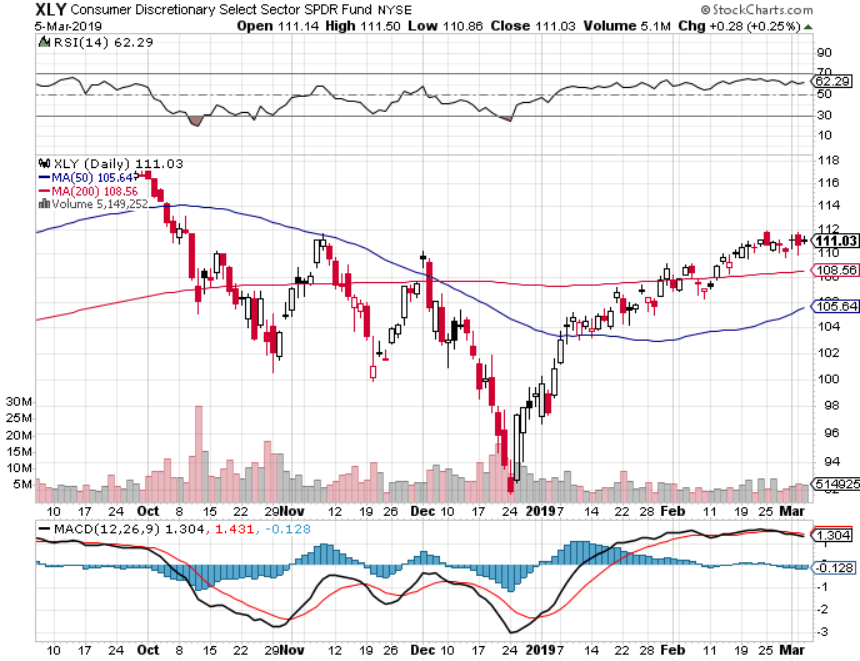 Europe Hedged Equity (HEDJ)-Quadruple top Top
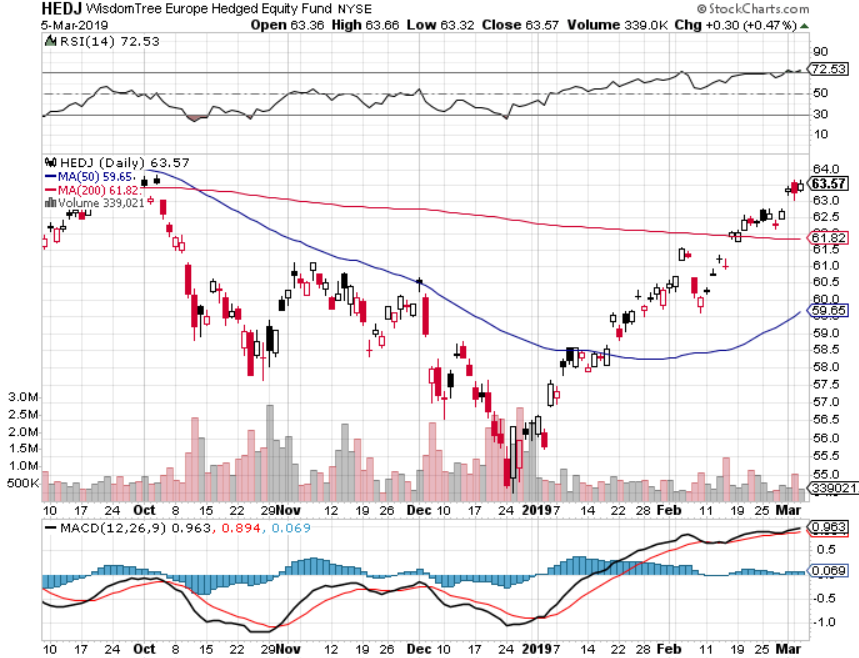 Japan (DXJ)-
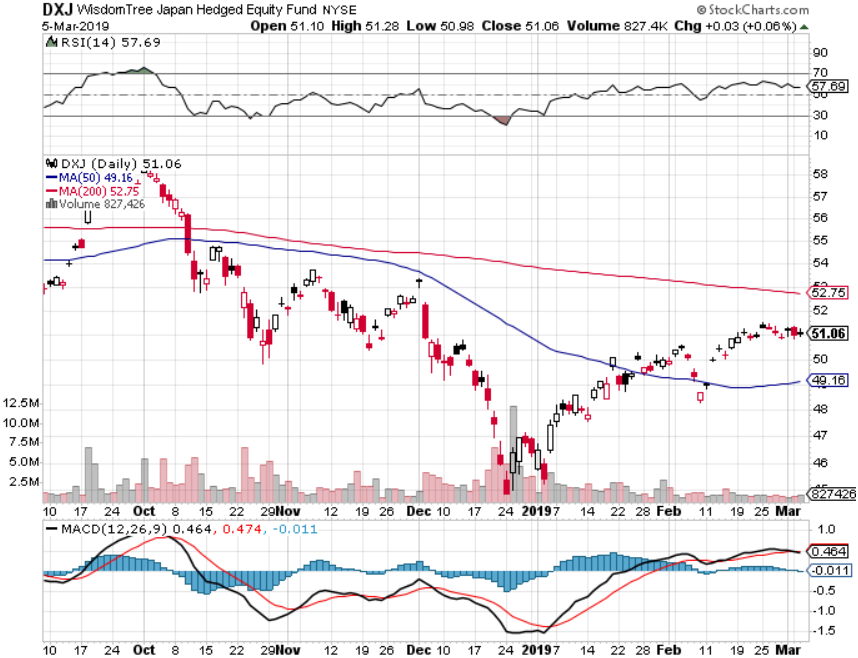 Emerging Markets (EEM)- Time to Buy on Weak Dollar
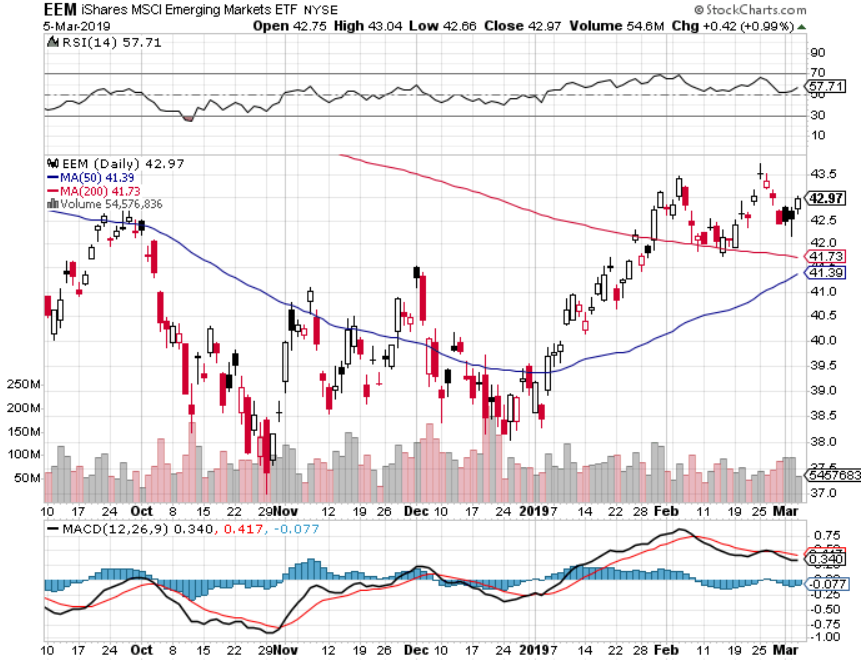 Bonds – Breakdown!
*Worst week in five months takes (TLT) down 3 points*Jay Powell reiterates Fed’s dovish posture*Massing government auctions is crowing our huge private borrowing*Still looking for 3.50% ten year US Treasury in a year, but what if the peak in this cycle is already in at 3.25%?*Exploding deficits will weigh on bonds for the next decade, sell every rally across the spaceBottom Line: Sell every four pointrally in the (TLT), but this time, I settled for three
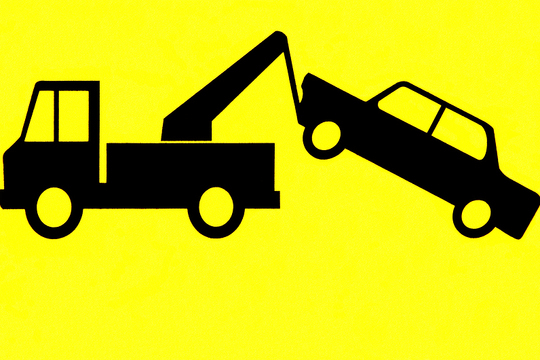 Treasury ETF (TLT) – Bottom of Rangelong 3/$124-$126 put spread- Expires in 7 daysExpiration of long 2/$124-$126 put spread at maximum profit pointtook profits on long 2/$125-$128 call spread againtook profits on long 1/$124-$127 call spreadtook profits on long 2/$125-$128 call spread
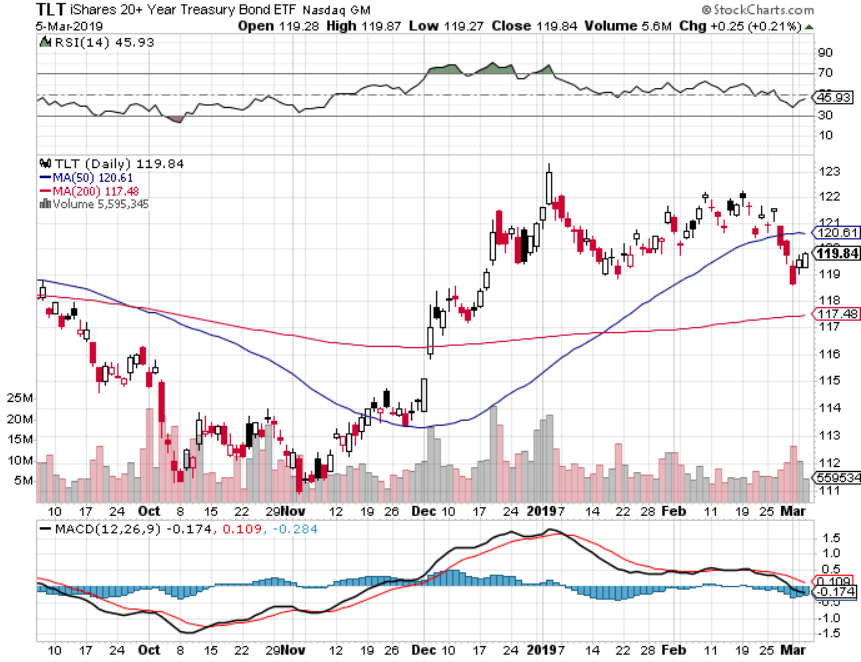 Ten Year Treasury Yield ($TNX) 2.72%Breakdown
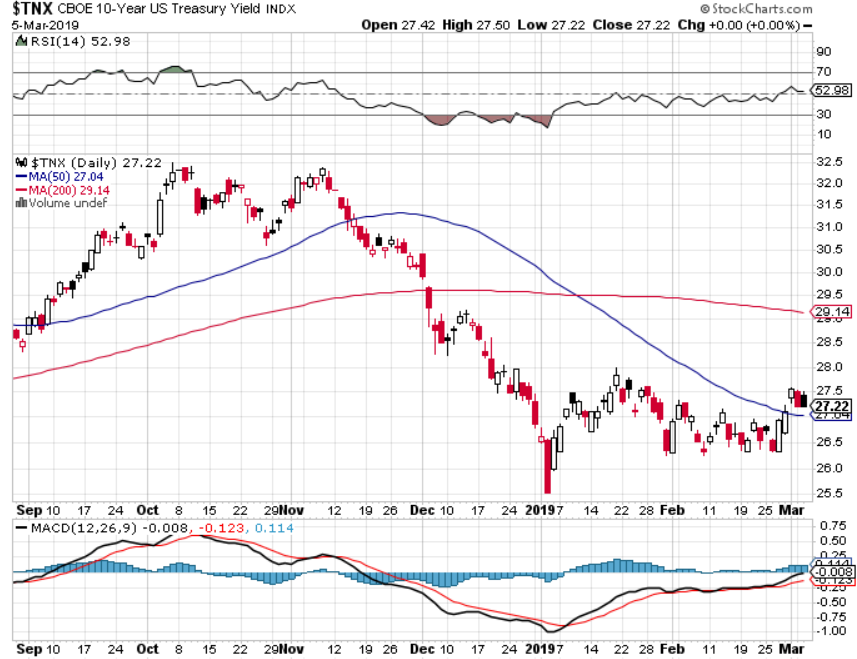 Junk Bonds (HYG) 5.60% Yield
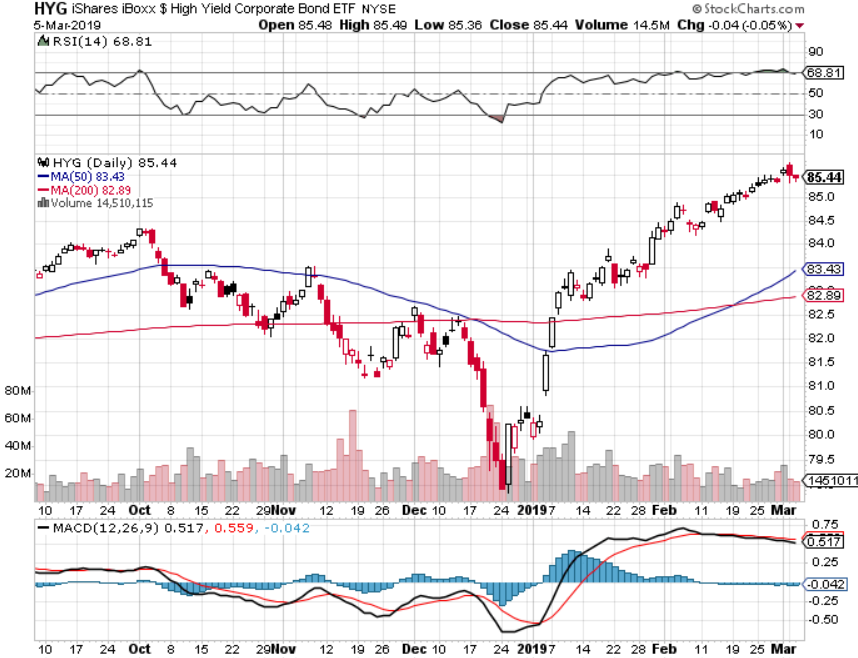 2X Short Treasuries (TBT)-Buy Territory
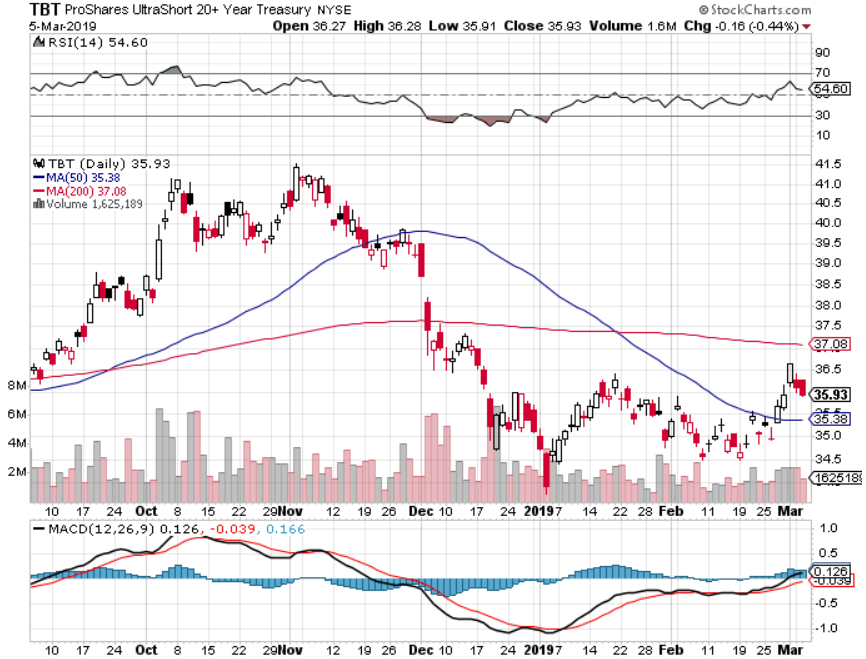 Emerging Market Debt (ELD) 6.02% Yield-
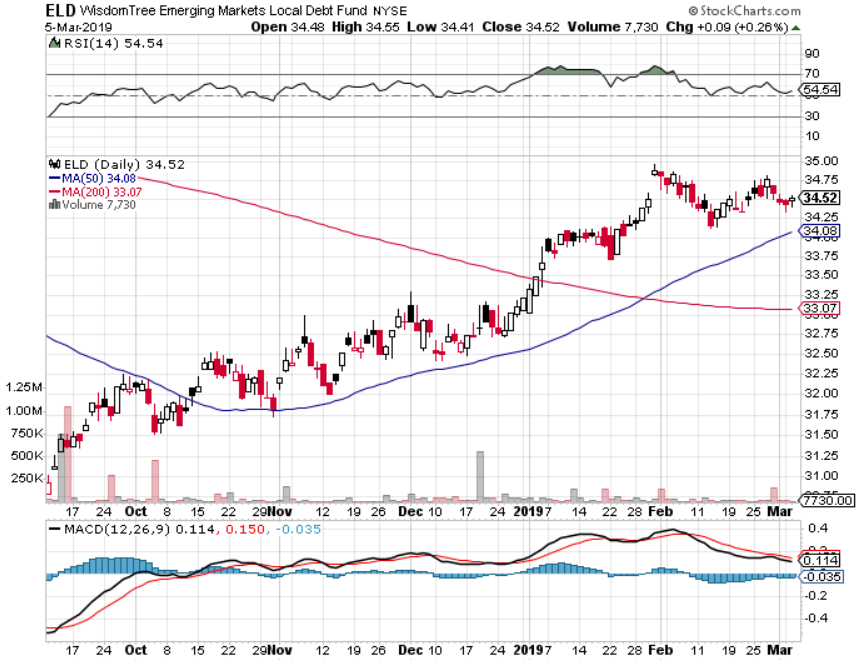 Municipal Bonds (MUB)-2.52%  Mix of AAA, AA, and A rated bonds
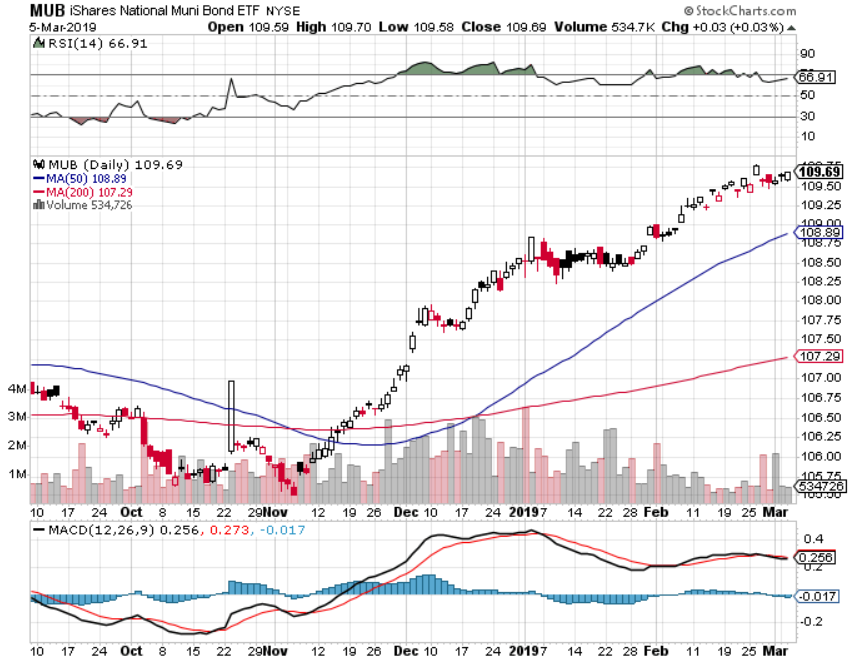 Foreign Currencies – Dollar Pop
*Continued Fed dovish drags heavily on the dollar, however, bond market collapse gave it a nice one day pop*Is a big positive for weak dollar plays like Gold (GLD) and Emerging markets (EEM)*British pound stages another huge  rally on Brexit fail*Massive Chinese economic stimulus drives Yuan higher*Bitcoin hits new low at $3,400*Bottom Line: sell dollars, buy the Euro (FXE)
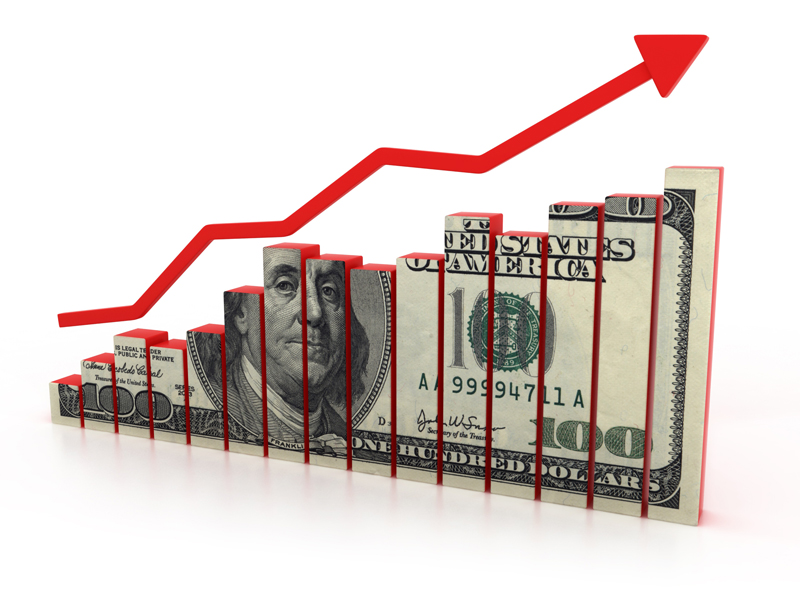 Japanese Yen (FXY), (YCS)
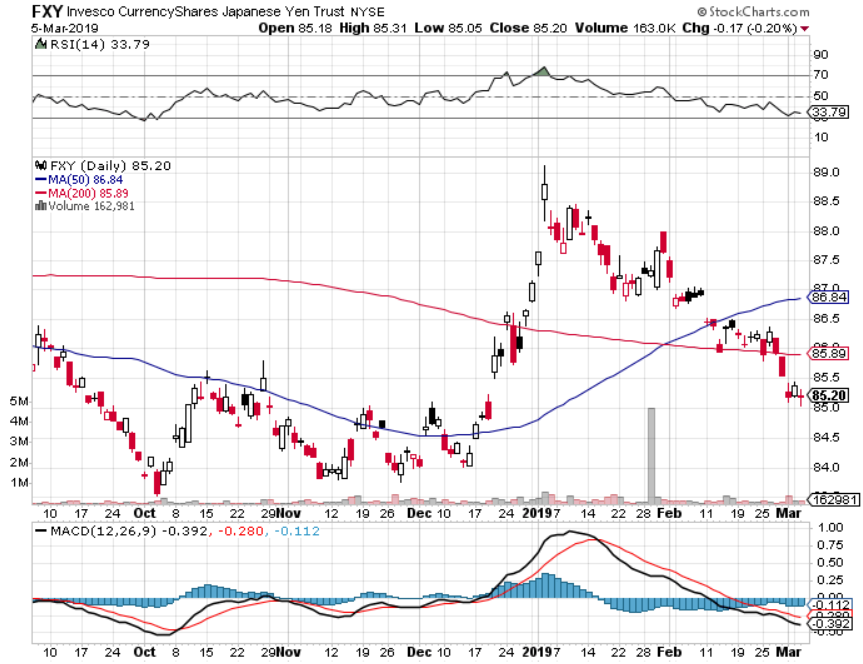 Euro ($XEU), (FXE), (EUO)- Trying to Break Downlong 2/$105-$108 call spread
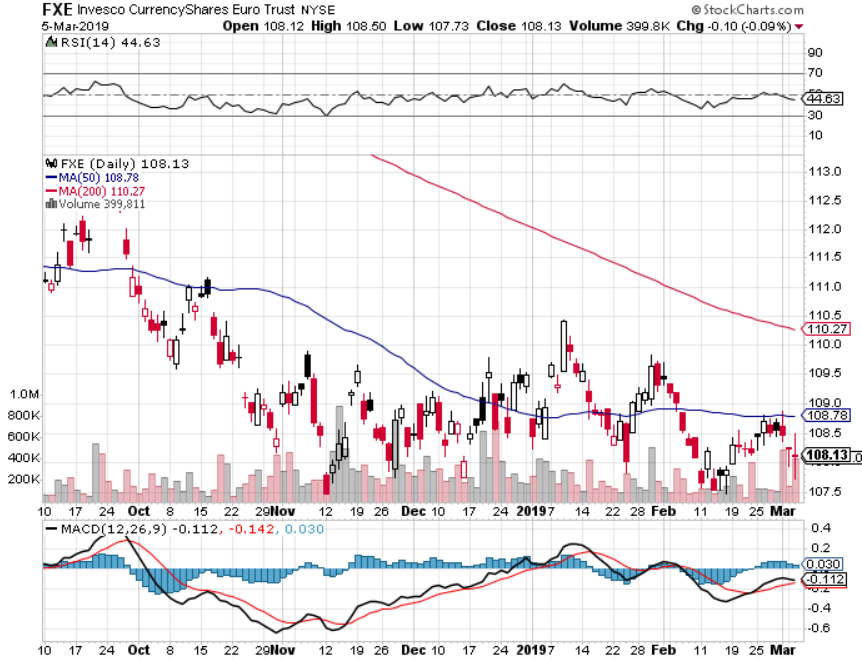 Australian Dollar (FXA)-
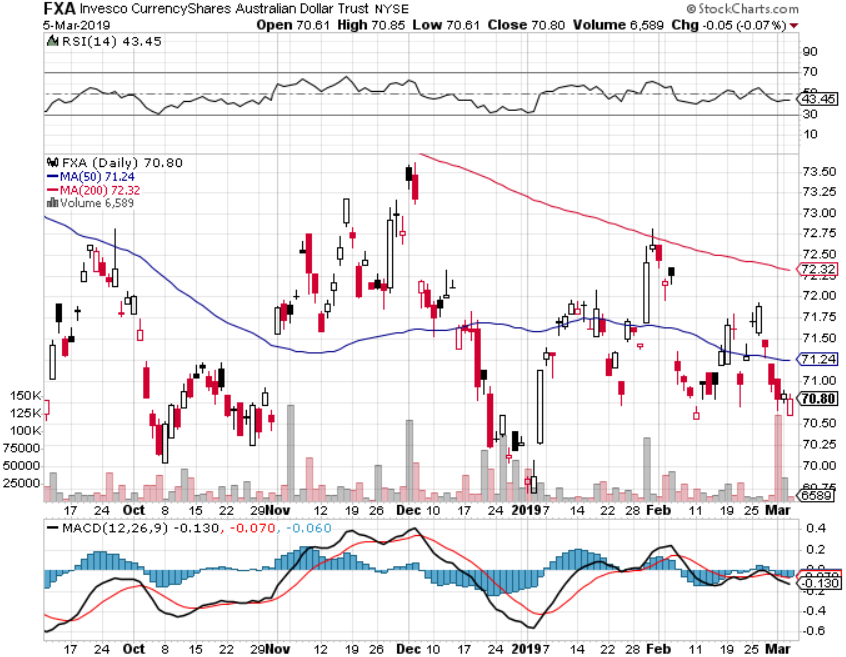 Emerging Market Currencies (CEW)
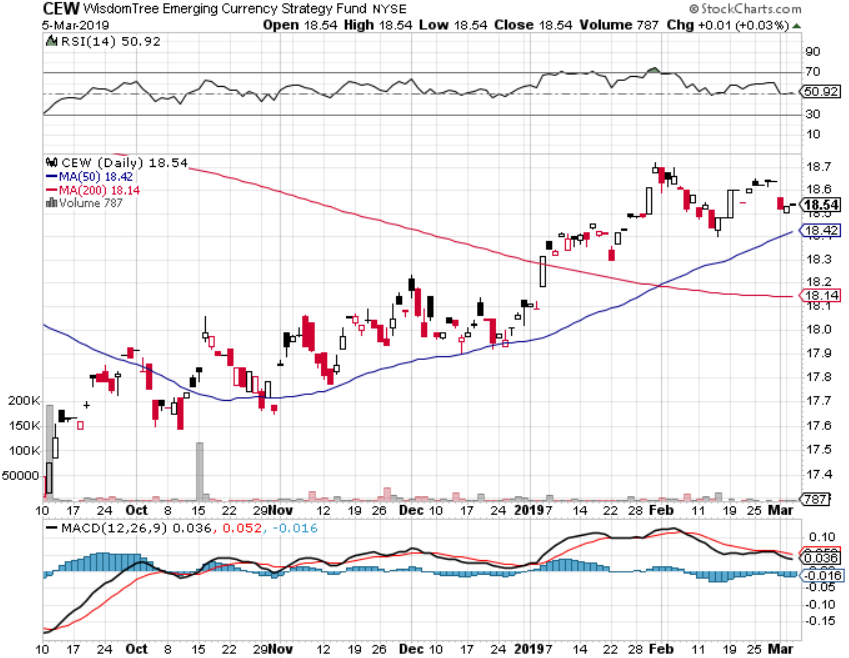 Chinese Yuan- (CYB)-
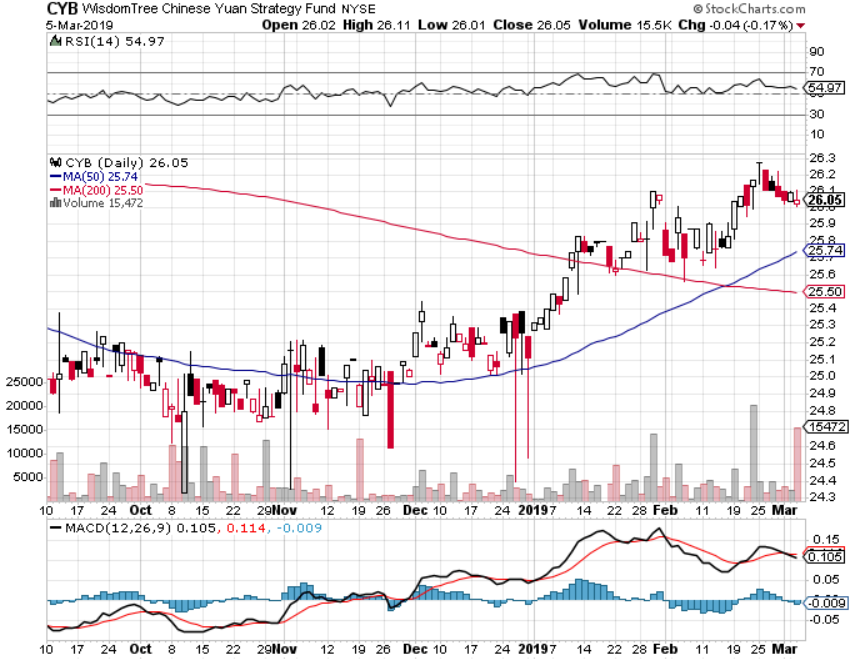 Bitcoin- 10% RallyVenezuela collapse is creating demand
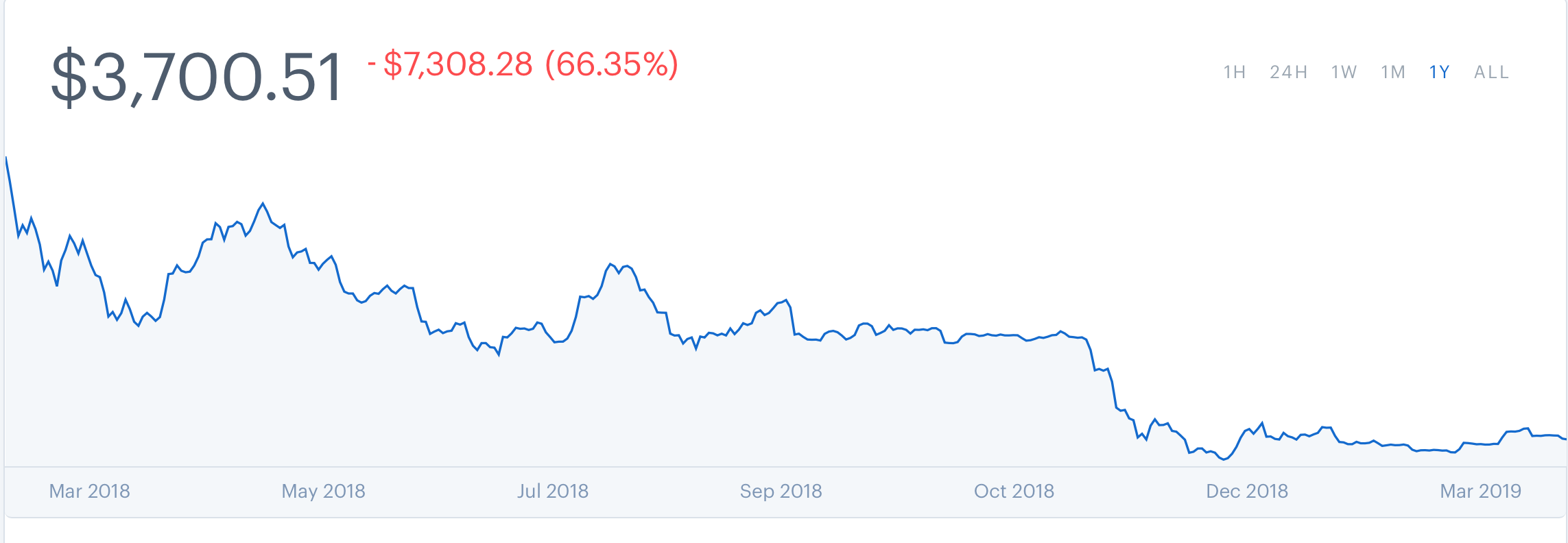 Energy – US in No. 1
*US oil production hits new record of 12.1 million b/d*Weak dollar is providing a bid for the entire commodity complex, including oil*Venezuelan production going to zero*Libya is coming back on line with 300,000 barrels a day in production*Massive draw down in inventories boosts prices*Recovering China economy is another major positive*Bottom Line: Buy the dips
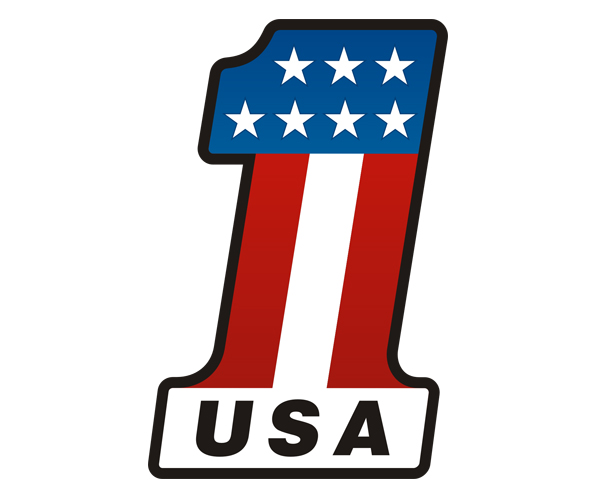 Oil-Bouncing
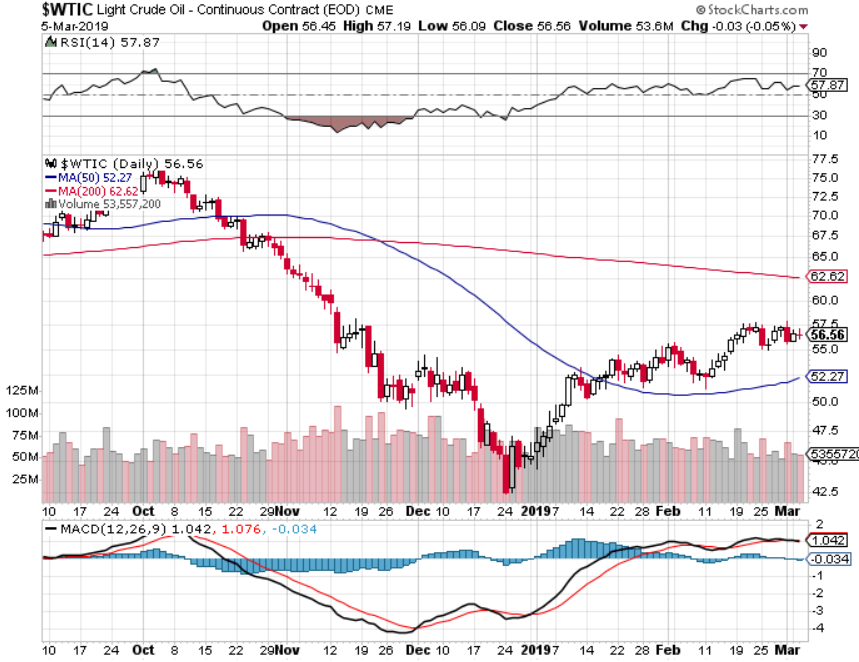 United States Oil Fund (USO)
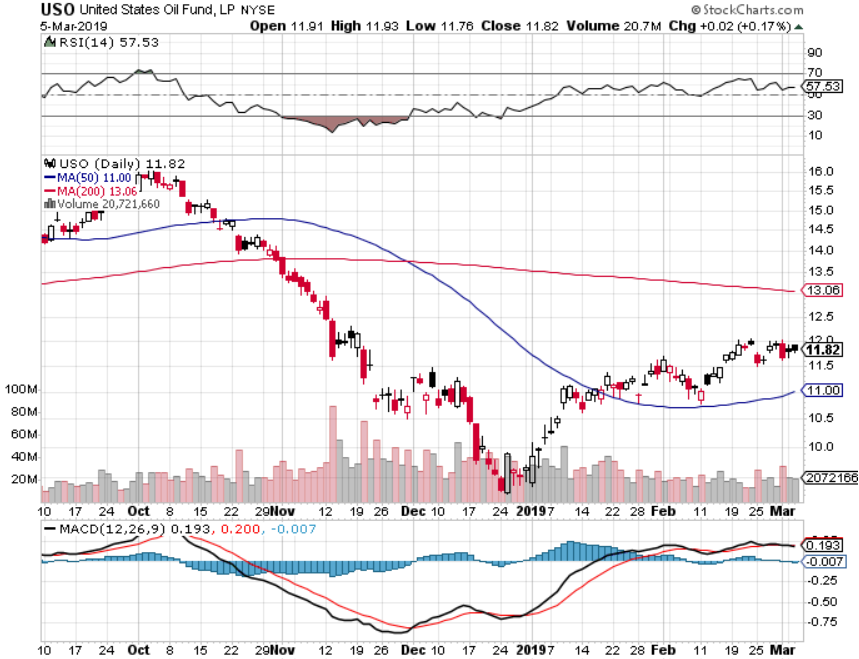 Energy Select Sector SPDR (XLE)-No Performance!(XOM), (CVX), (SLB), (KMI), (EOG), (COP)
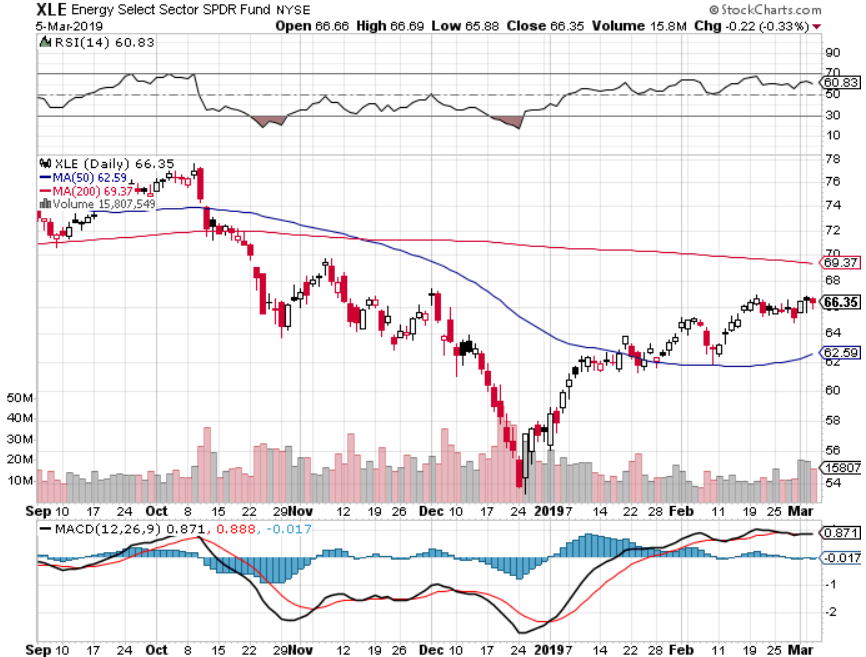 Halliburton (HAL)-
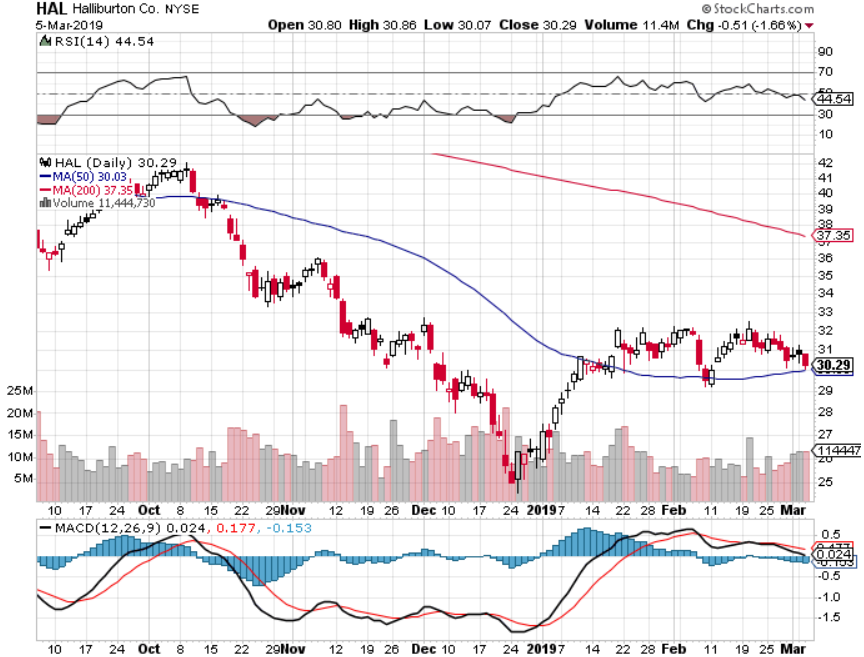 Natural Gas (UNG)-Major Hedge Fund Blow Up
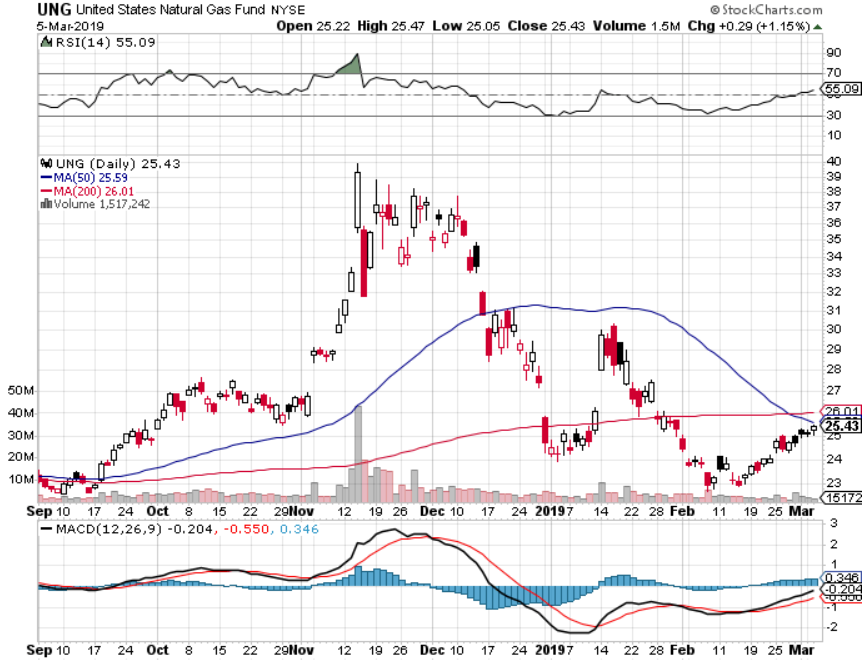 Copper (COPX)- Upside breakoutTrade War Deal Coming
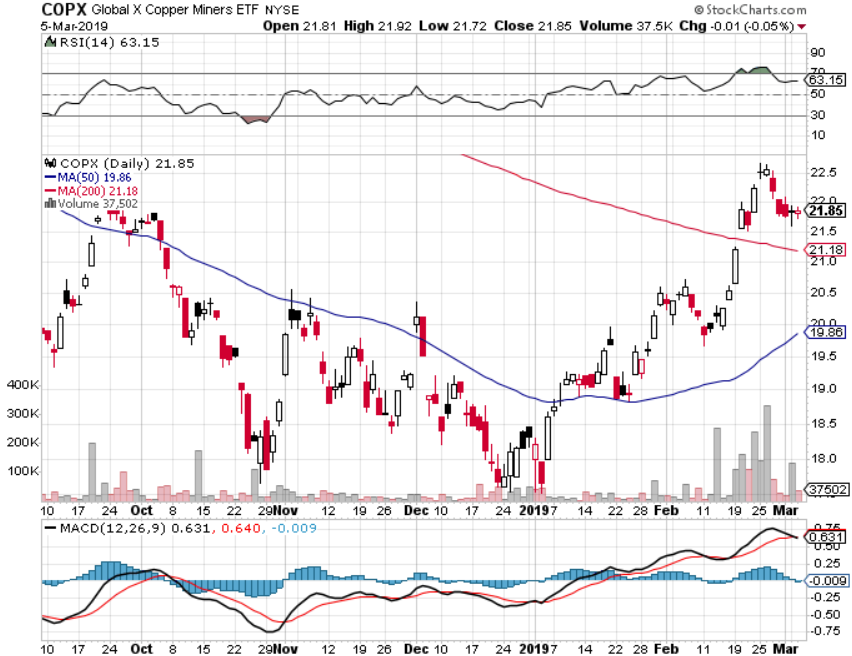 Precious Metals – Punch in the Nose
*New one year highs as equity traders diversify into gold*Dovish Fed is a big help*However, upside surprise in Q4 GDP, from 2.2% to 2.6% annualized, triggers bout of short term profit takingHowever, the long term trend is intact until the Fed starts raising rates again.*The real move for gold won’t beginuntil we get true inflation, which won’t appear until later this year*Buy Dips
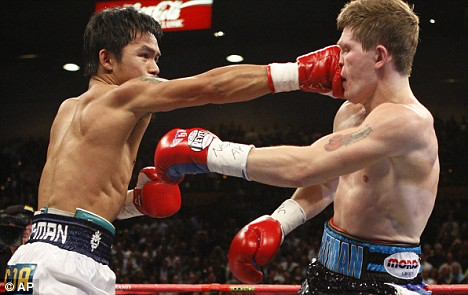 Gold (GLD)- The flight to safety bid is comingStopped out of 3/$119-$122 vertical bull call spread
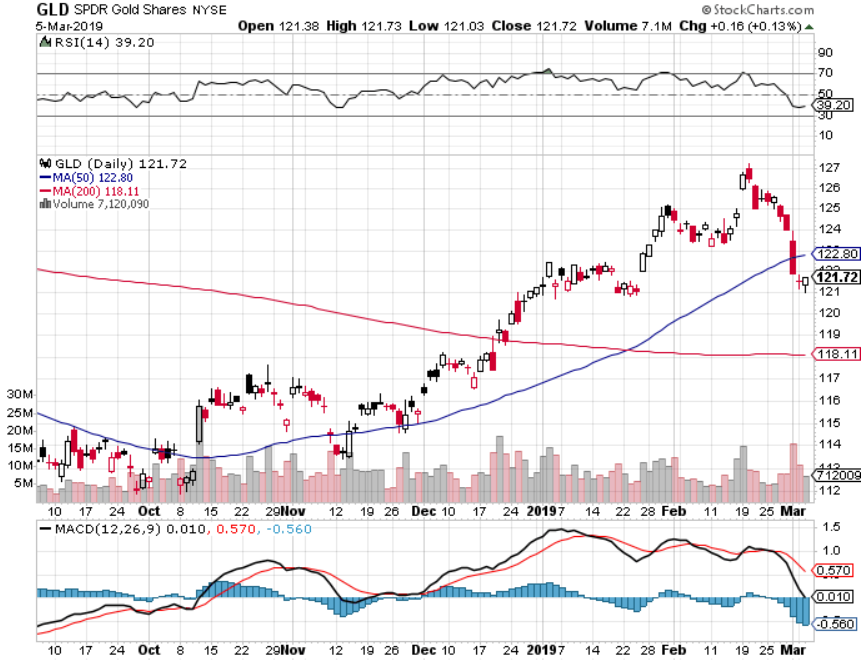 Market Vectors Gold Miners ETF- (GDX) – Yikes!
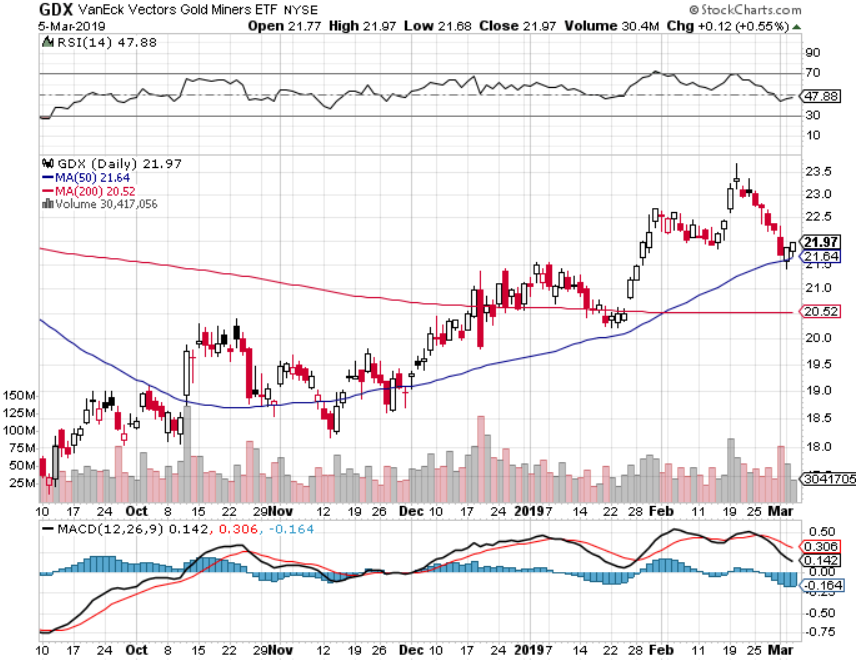 Barrick Gold (GOLD)
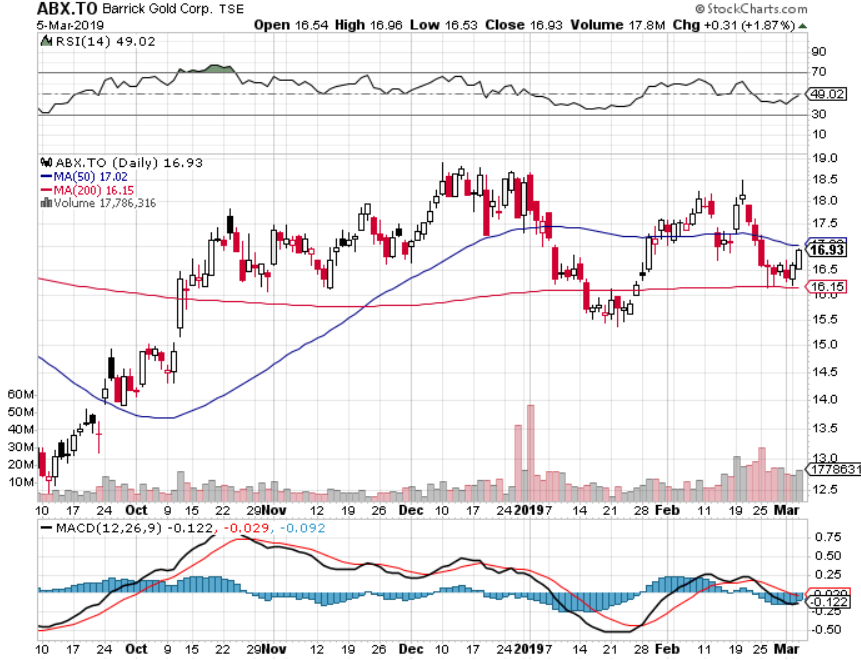 Newmont Mining- (NEM)-
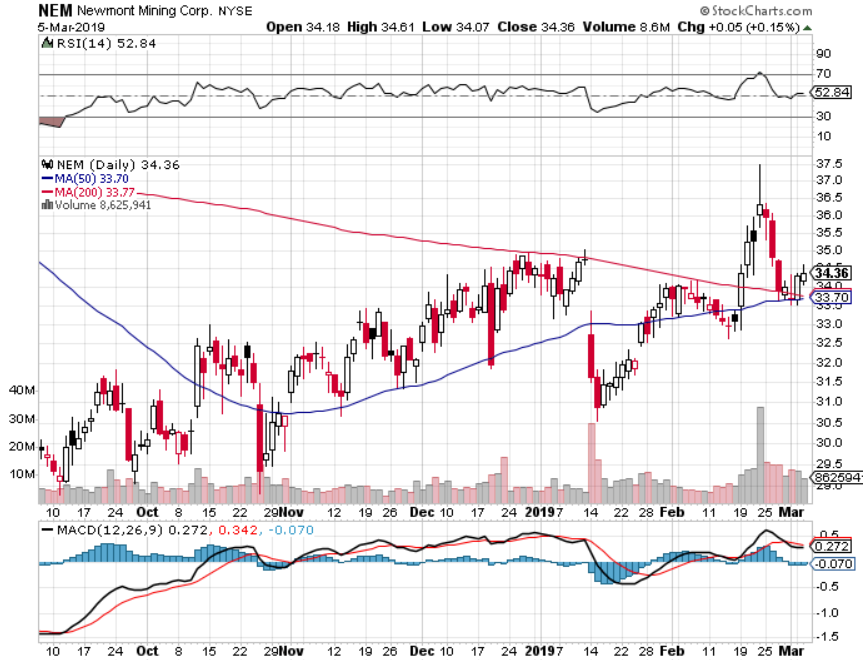 Palladium - (PALL)-
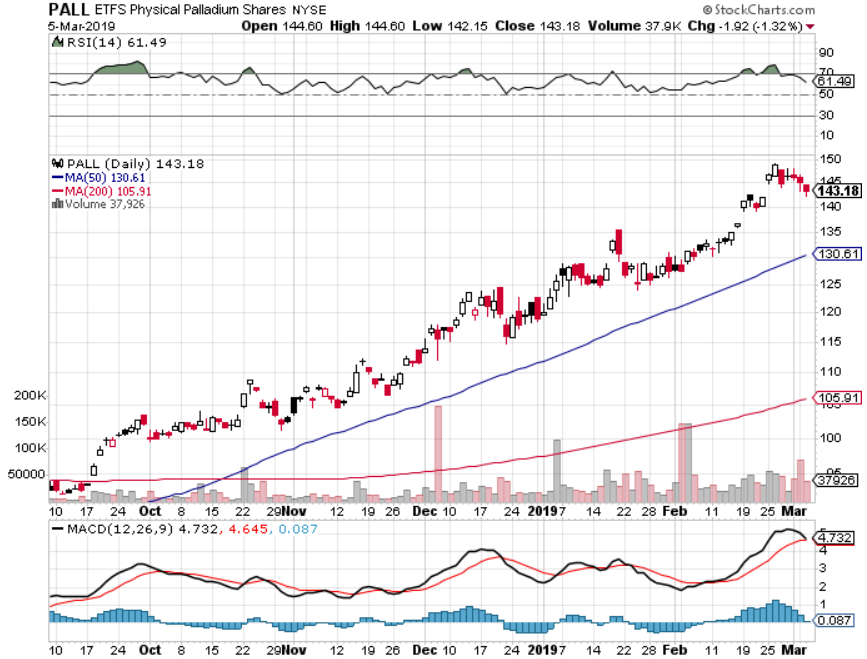 Real Estate – In the Toilet
*Listings skyrocket 6% and speculators rush to get out of the market, with 73,000 new homes on the market*Luxury end of the market has basically shut down due to huge oversupply*January Pending Home Sales jump a surprise 4.6%, but Existing Home Sales down 8%, New Home Sales up 3.6%*30 year fixed rate loan drops to 4.43%*December S&P 500 Case-Shiller drops to 4.2%,annual gain, the lowest gain in 3 ½ years*Bottom Line: Stand aside for a tradebut buy for long term investment
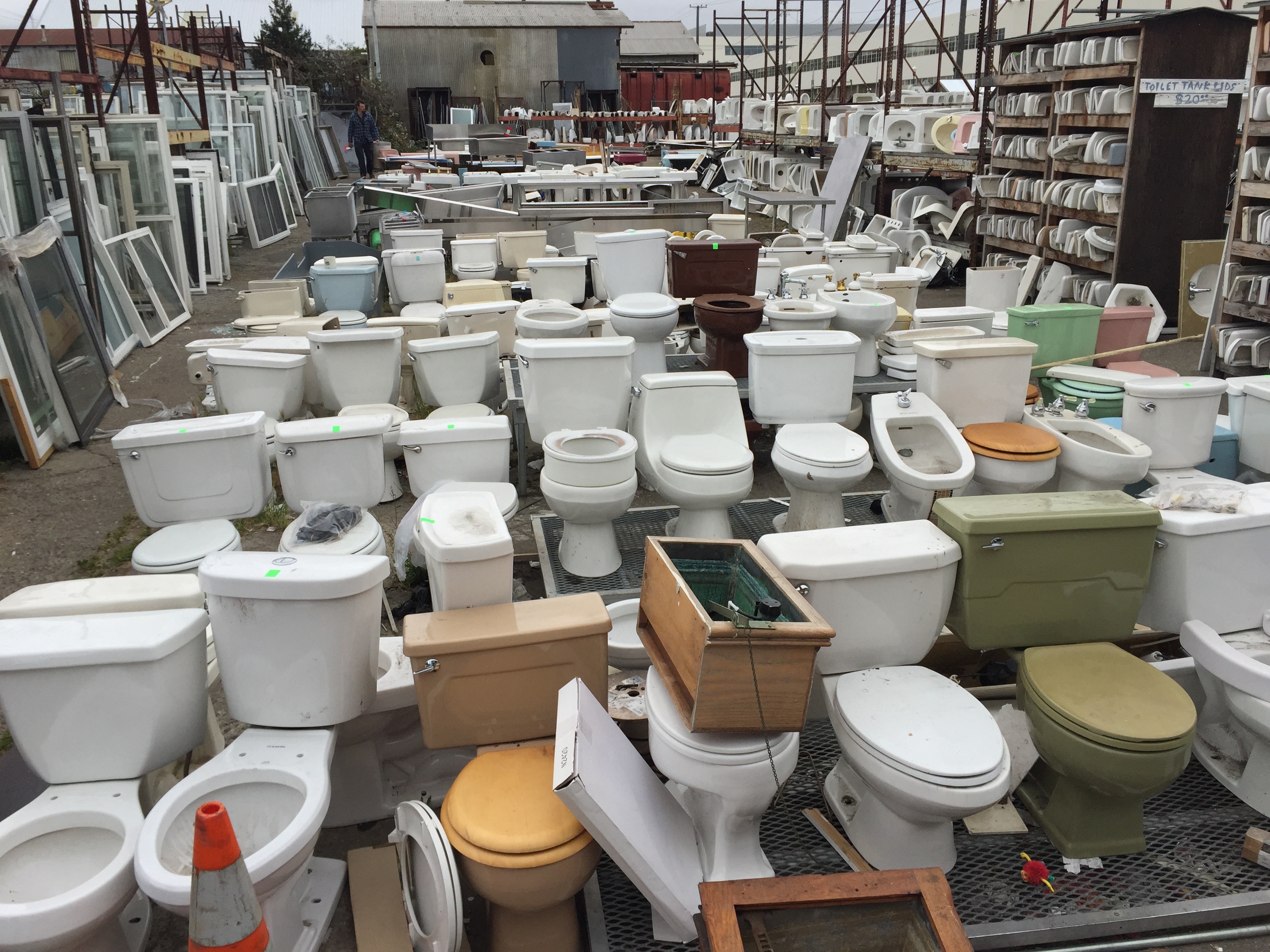 December Corelogic S&P Case Shiller Home Price IndexLas Vegas (11.4%), Phoenix (8%), and Atlanta (5.9%) showing biggest gains
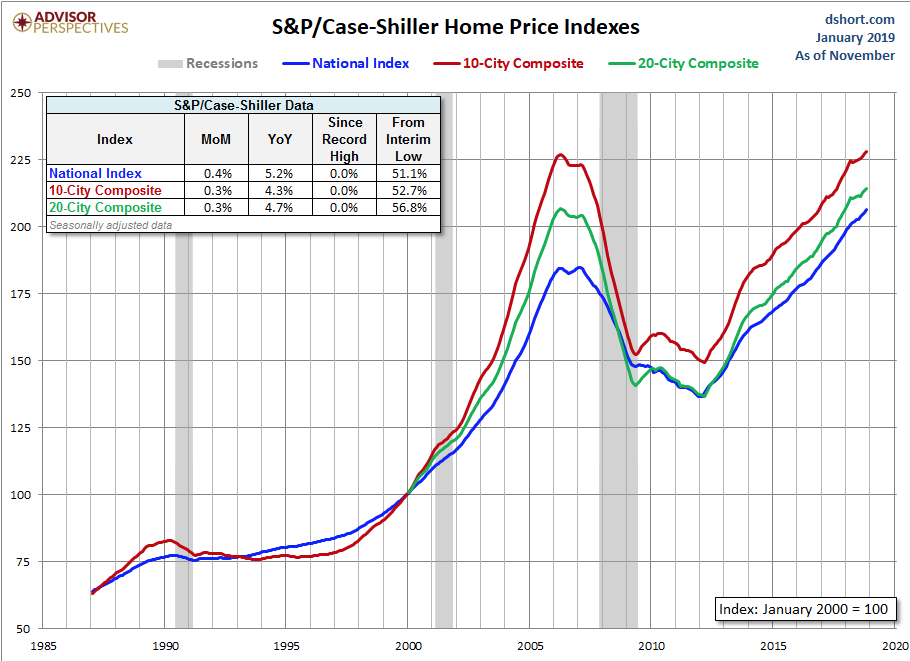 Tradingeconomics.com
Simon Property Group (SPG)-
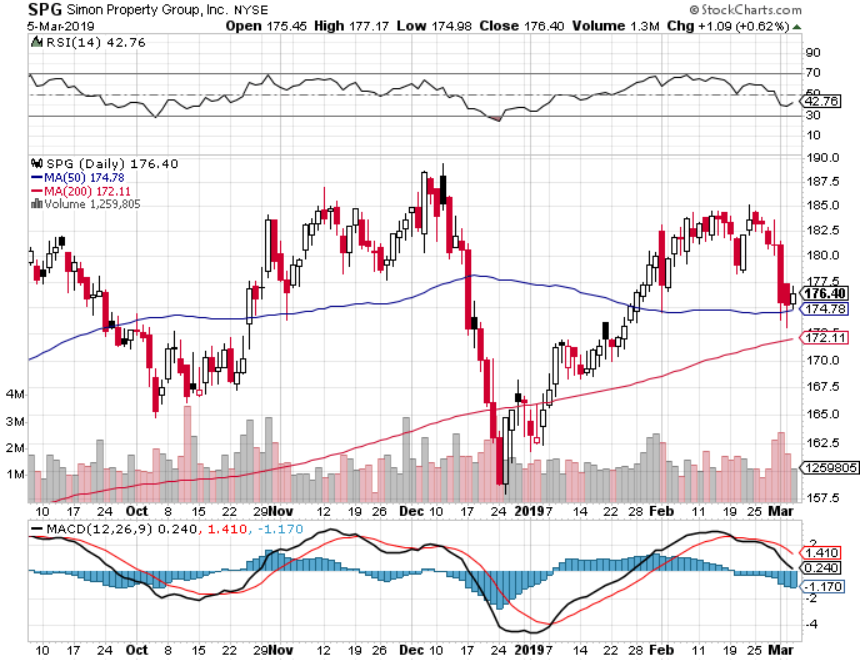 US Home Construction Index (ITB)(DHI), (LEN), (PHM), (TOL), (NVR)
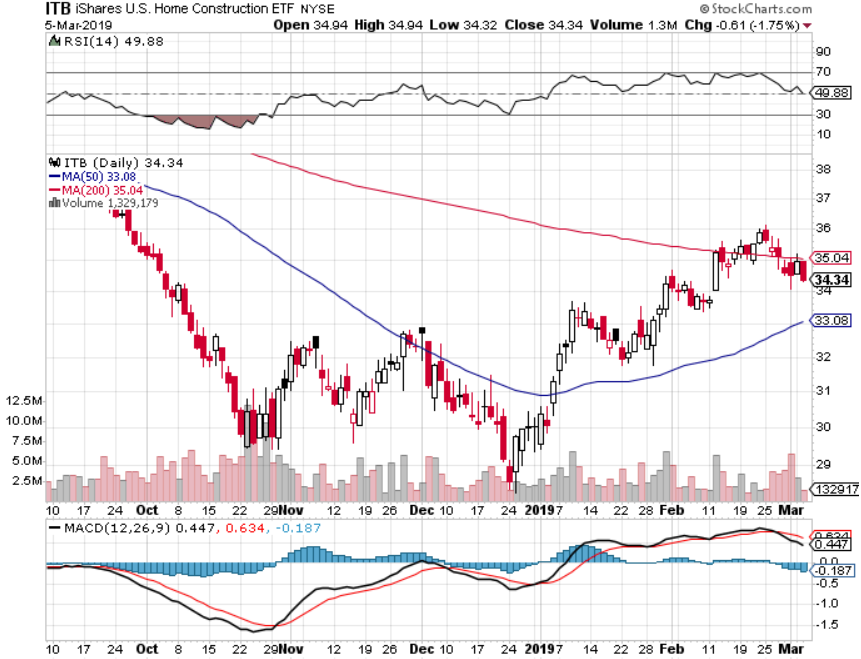 Trade Sheet-So What Do We Do About All This?
*Stocks-don’t chase*Bonds-sell any and all rallies*Commodities-buy dips*Currencies-buy dips*Precious Metals – buy dips*Volatility-buy dips to $12*Real estate-stand aside
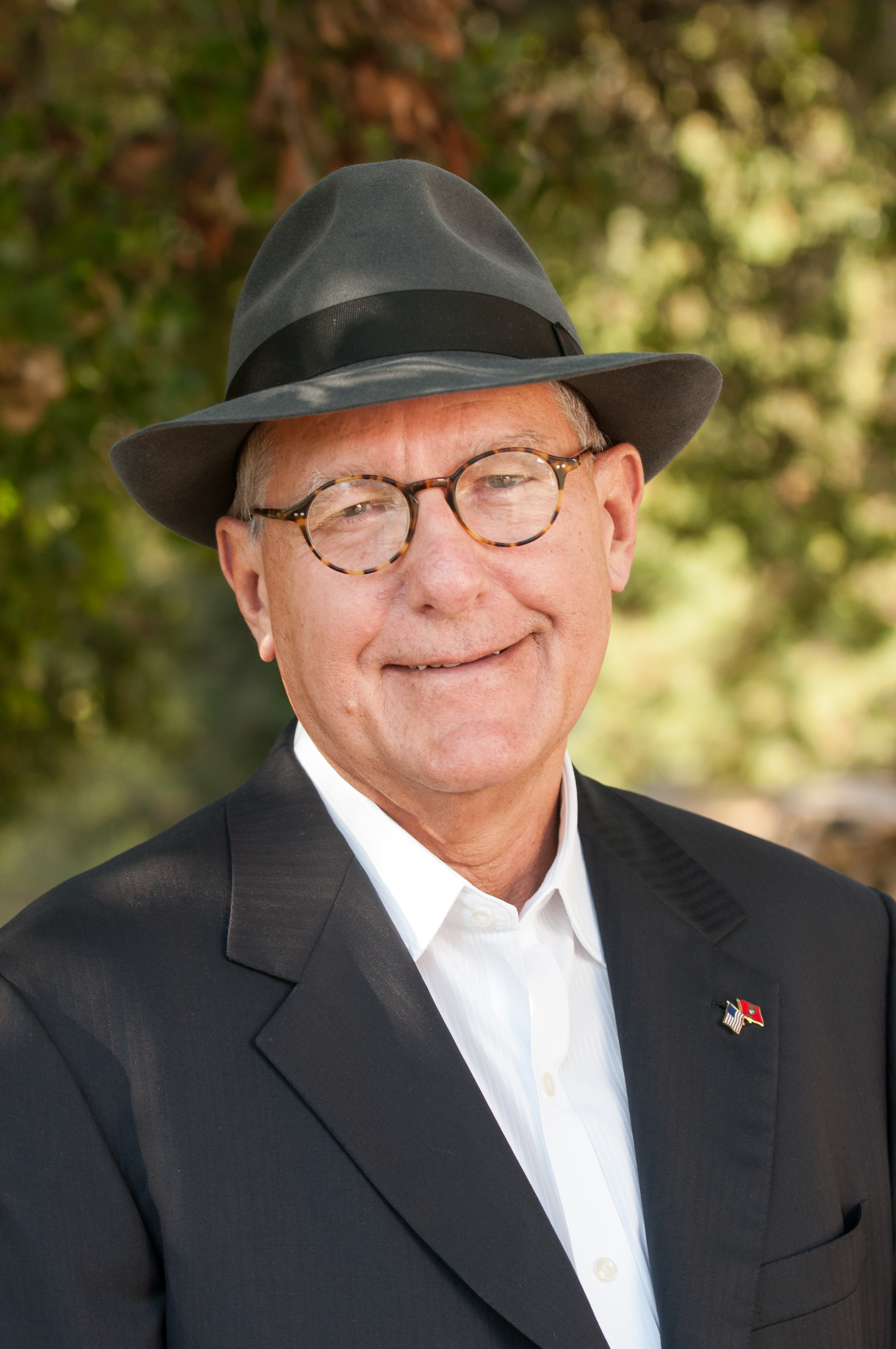 Next Strategy Webinar 12:00 EST Wednesday, March 20, 2019 from San Francisco, CAwww.madhedgefundtrader.com email me at support@madhedgefundtrader.com
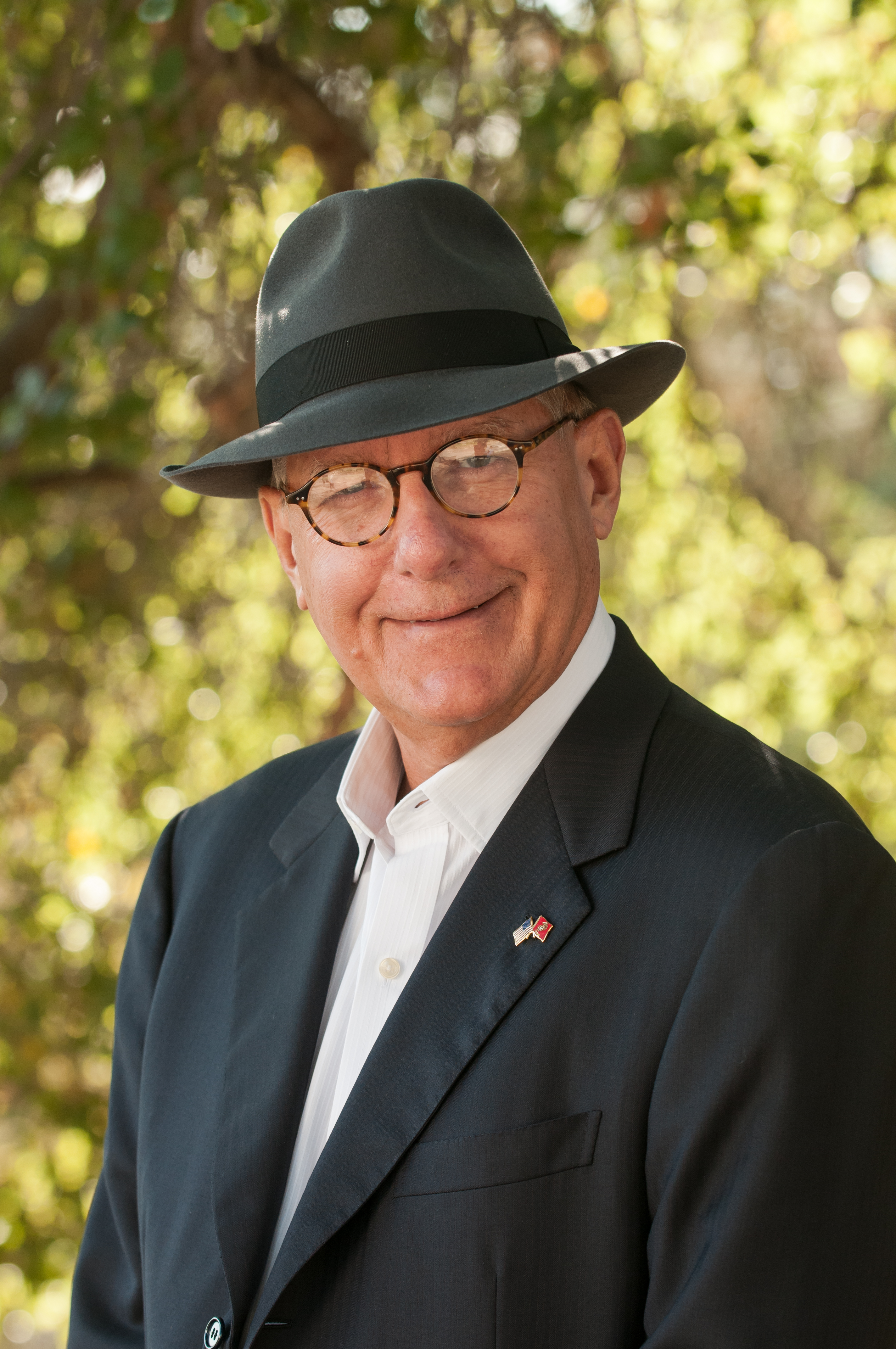 Good Luck and Good Trading!